ПОРТФОЛІО
Бібліотекаря

Комунального закладу
Острівської загальноосвітньої школи І-ІІІ ступенів

Гудзь М.В.
Прізвище, ім’я, по батькові
      Гудзь Мар’яна Володимирівна
Місце роботи
     Комунальний заклад Острівська ЗОШ І-ІІІ ступенів
Адреса місця роботи
      вул.Відродження,1,с.Острів
Дата народження 
       14.02.1975 р.
Освіта 
      Вища 
Посада
      Бібліотекар
Стаж роботи  
       16 років
Мій блог: 

http://bibliotekazosh.blogspot.com/
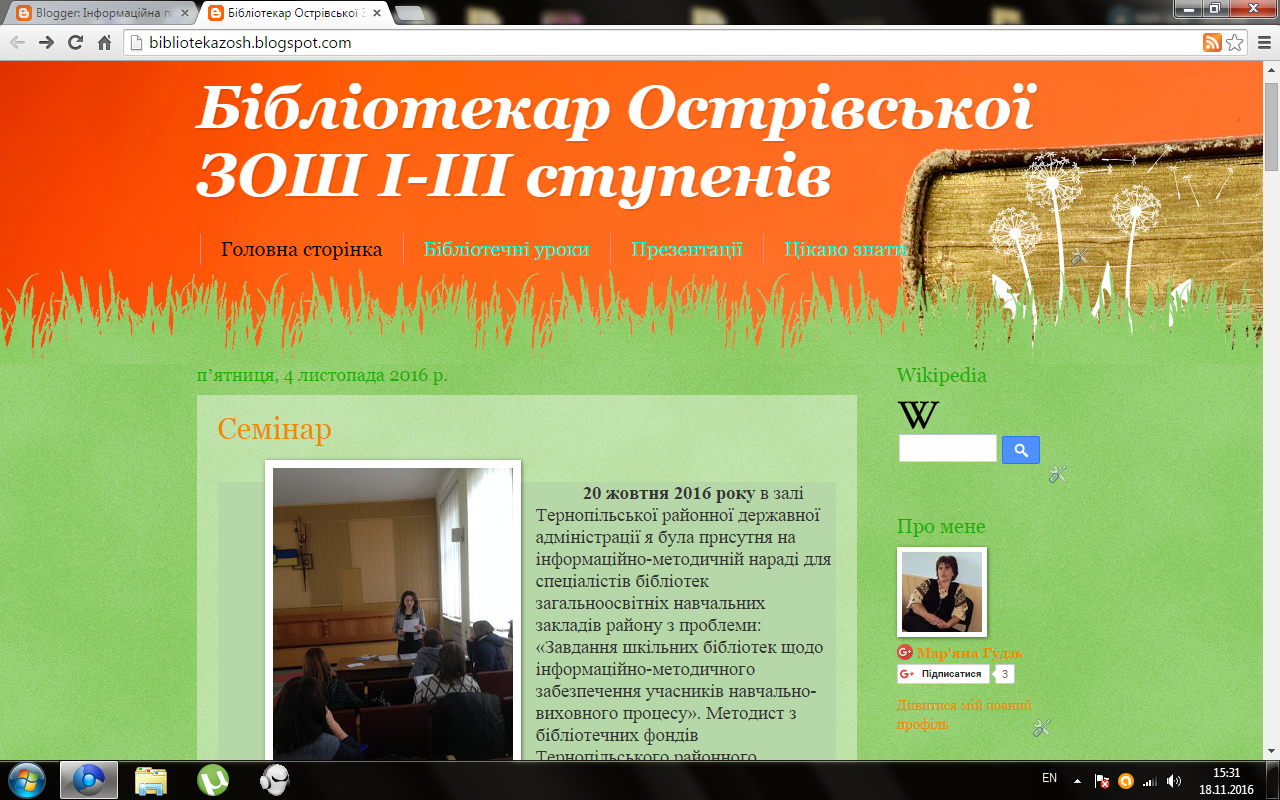 Творче кредо
Знаходити час для читання -    це умова знань!
Знаходити час для роздумів -    це джерело сил!
Знаходити час для творчості -  це запорука успіху, 
справжня   радість життя 


Правила бібліотекаря
Вивчай все - бери краще.
Втілюй нові ідеї, а не чекай.
Плануй не заради того,  щоб все врахувати. 
а заради досягнення мети. 
Вмій не тільки переконати, 
вмій і розуміти дитину як читача.
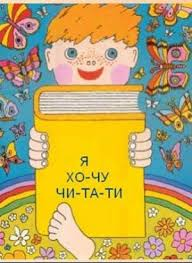 Підвищення кваліфікації
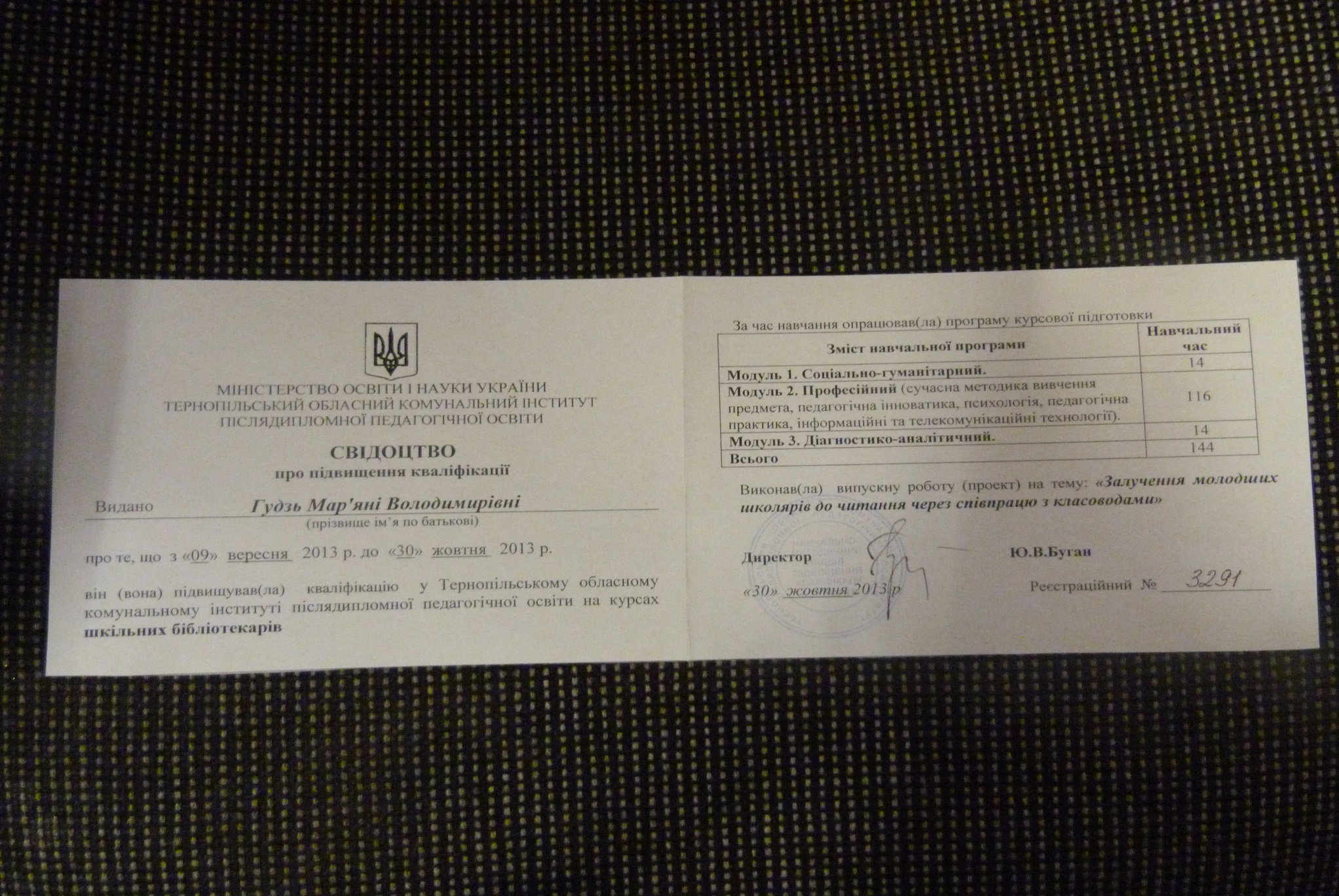 Результативність досвіду

    Сертифікат відділу освіти Тернопільської РДА про
 успішне проходження дистанційного курсу «Блог –
 сучасний інструмент вчителя». Жовтень, 2014 р.;
    Грамота відділу освіти Тернопільської РДА:
 переможця районного конкурсу блогів педагогічних 
 працівників у номінації «Бібліотекар», 2015 р.;
 Сертифікат відділу освіти Тернопільської РДА про
 успішне проходження дистанційного курсу «Вивчаємо 
Microsoft Excel». Квітень, 2016 р.;
 Сертифікат відділу освіти Тернопільської РДА про успішне проходження дистанційного курсу «Мистецтво презентацій».
Квітень, 2016 р.;
Грамота відділу освіти Тернопільської РДА: переможця 
     районного конкурсу блогів педагогічних працівників у                       номінації «Бібліотекар», 2016 р.
Грамота відділу освіти Тернопільської РДА: за багаторічну сумлінну, творчу працю, високу професійну майстерність, вагомі успіхи у педагогічній діяльності та з нагоди Дня працівників освіти.
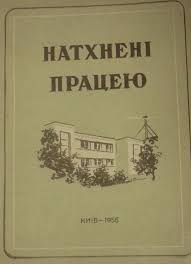 ПРЕЗЕНТАЦІЯ ШКІЛЬНОЇ БІБЛІОТЕКИ
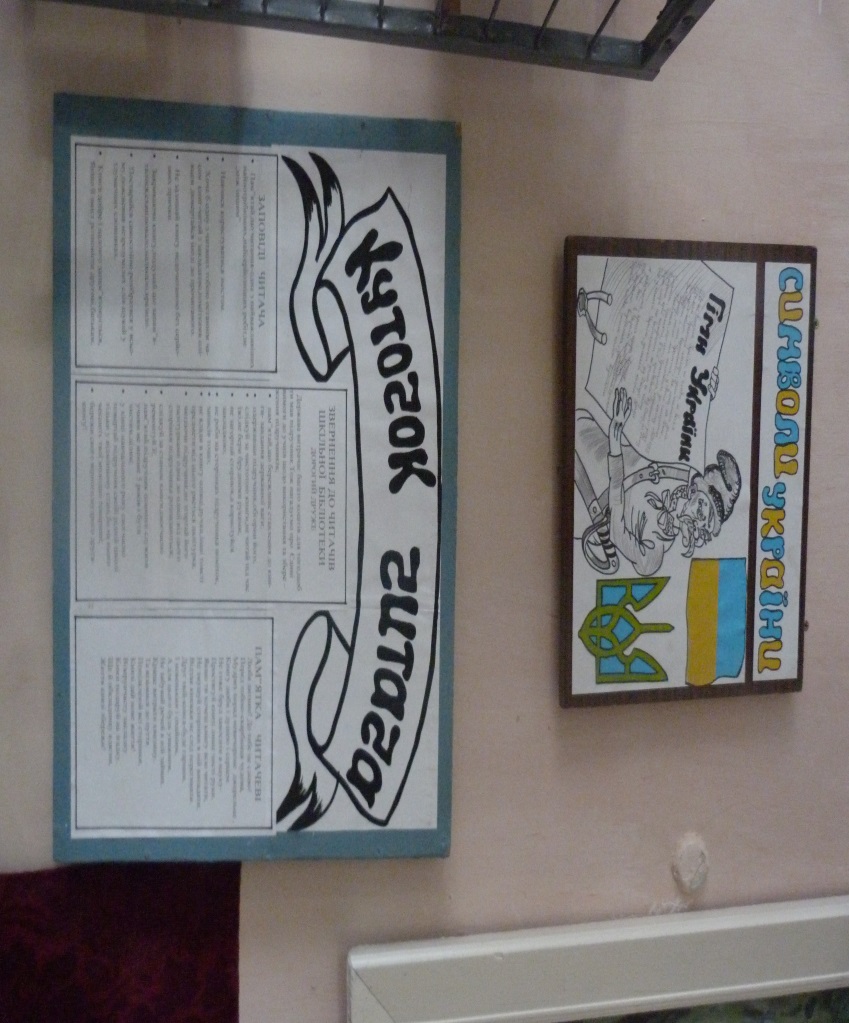 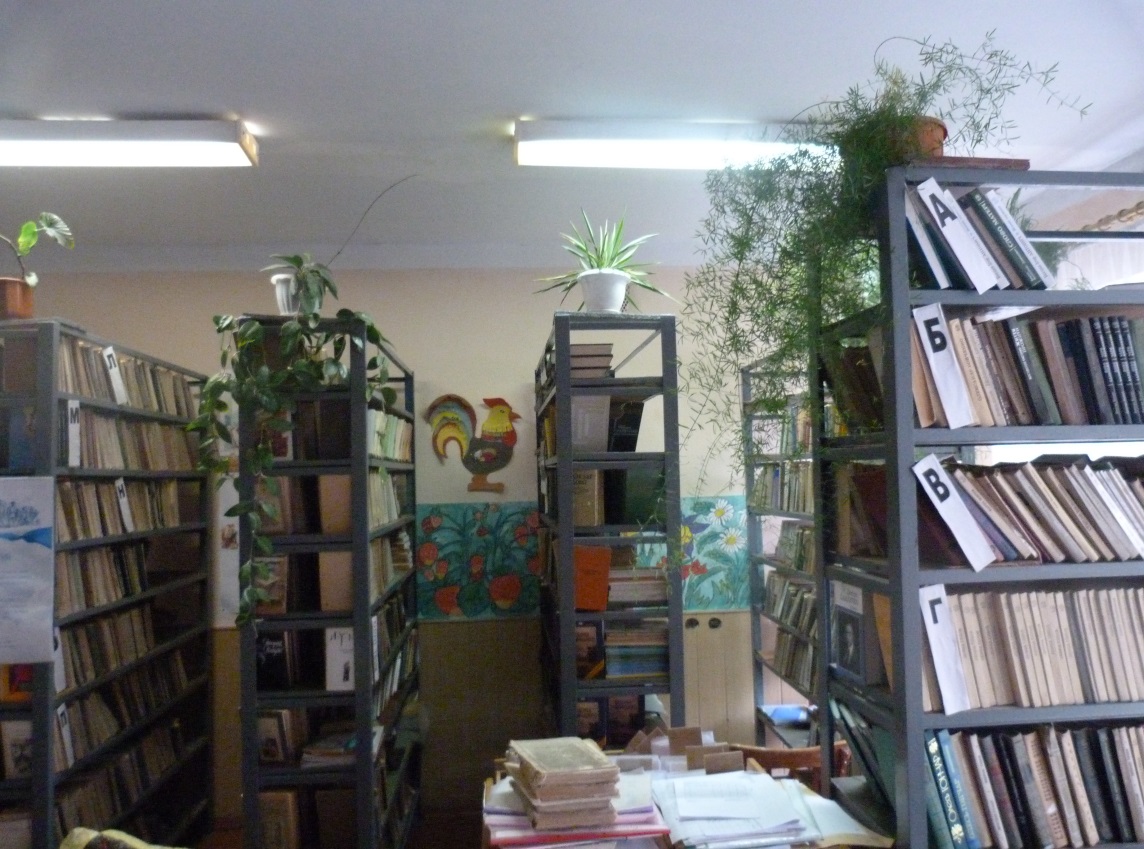 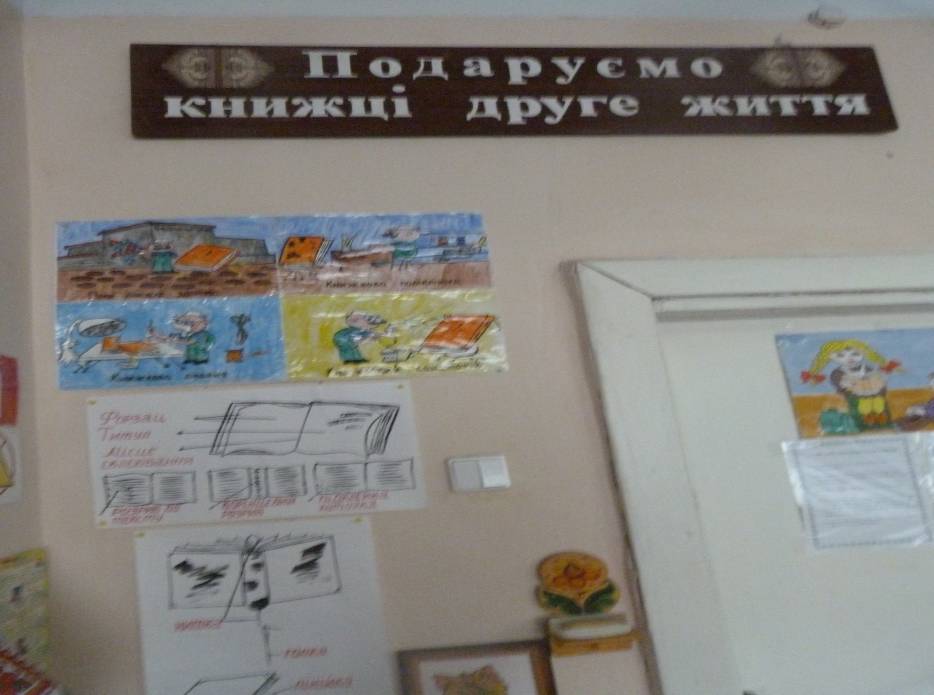 Забезпечення необмеженого доступу до інформаційних ресурсів, що сприяє розвитку навчально-виховного процесу
Виховання гармонійної особистості з високим рівнем громадянської свідомості
Інформаційне забезпечення навчально-виховного процесу
Основні завдання роботи шкільної
бібліотеки
Популяризація творів української літератури, народних традицій, звичаїв нашого народу, відродження духовності
Прищеплення любові до книги та повсякденної потреби в читанні
Формування бібліотечних ресурсів на традиційних та сучасних носіях інформацій з урахуванням інформаційних потребах користувачів
Основні напрямки роботи шкільної бібліотеки
Організація книжкових фондів,  робота з фондом підручників,
підвищення кваліфікації
Пропаганда літератури шляхом проведення масових заходів
Задоволення потреб у книгах та інформації з використа-нням новітніх технологій
Формування інформаційно-бібліотечної культури
Співпраця бібліотеки з педагогічним колективом
Загальна площа бібліотеки – 30 кв.м
Абонемент
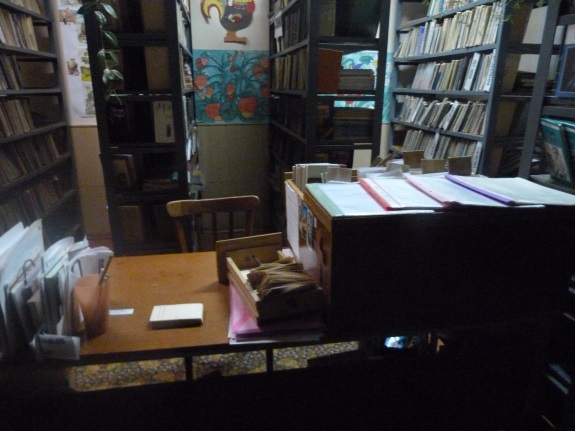 Читальний куточок
Підручники
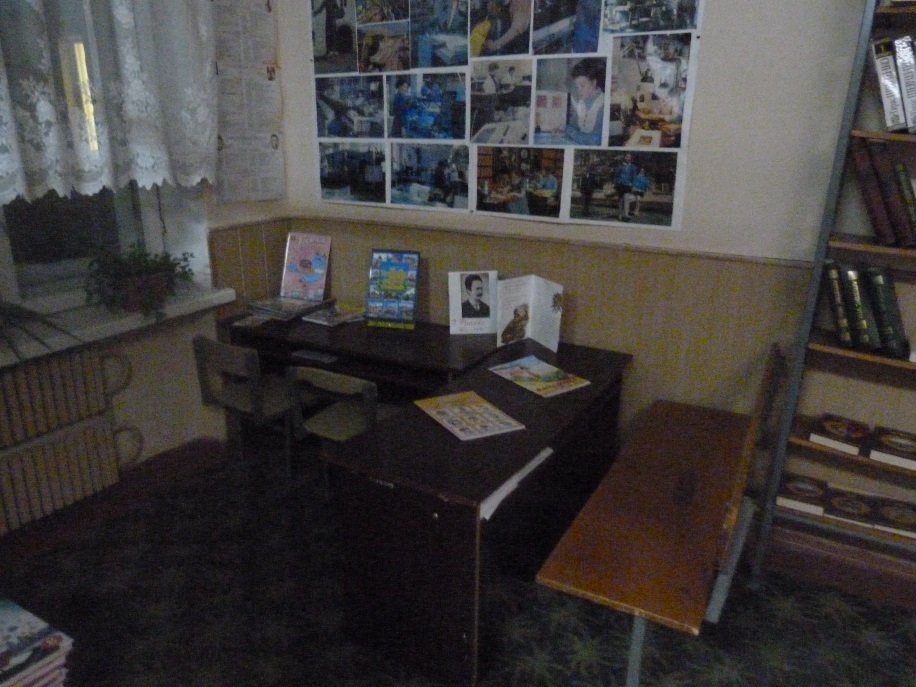 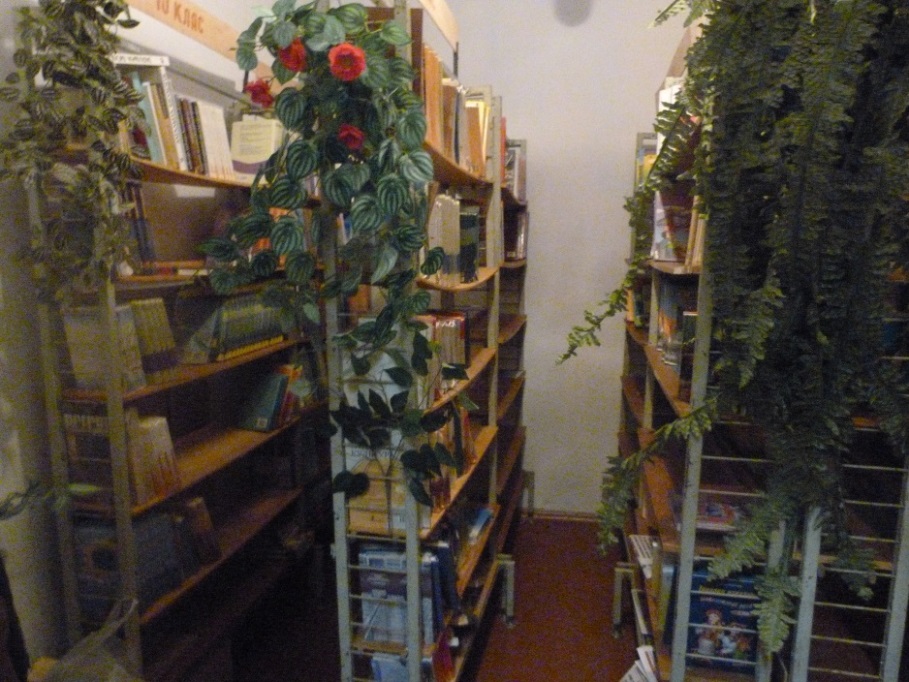 Фонд бібліотеки – 7300 примірників
Підручники та посібники, довідники
Науково-популярна література
Художні твори
Педагогічно-методична література
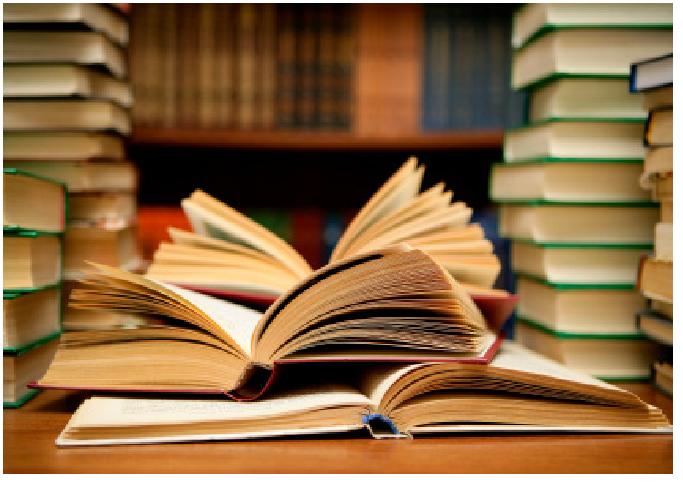 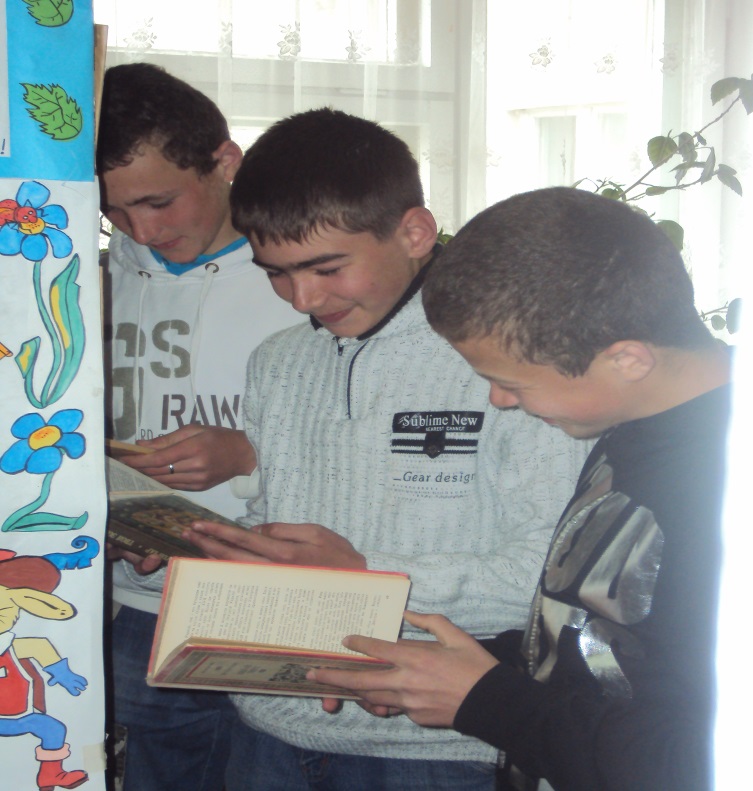 Обслуговування читачів
Шкільна бібліотека обслуговує 257 користувачів
Читачі отримують в тимчасове користування друковані видання та інші види видань з фонду бібліотеки.
Учні та педагоги користуються читальним куточком.
 У бібліотеці діє «Книжкова лікарня»
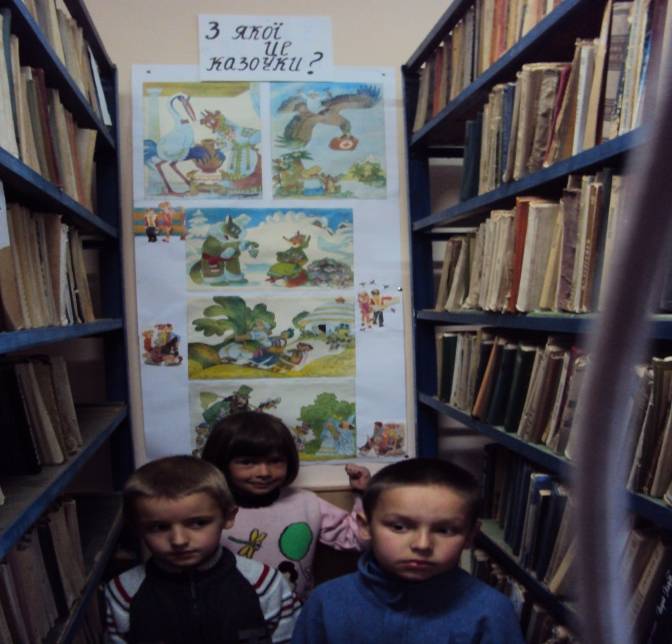 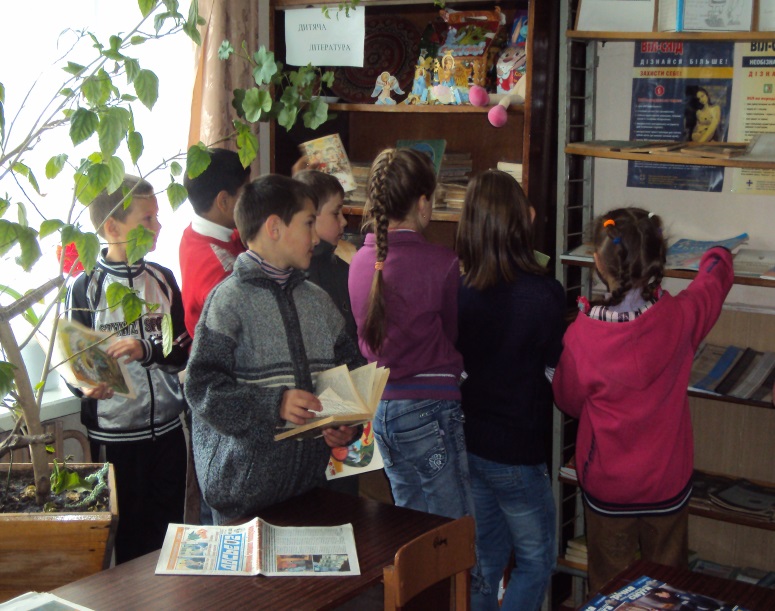 «Людина, для якої книжка вже у дитинстві стала такою необхідною, як скрипка для музиканта, як пензель для художника, ніколи не відчує себе обділеною, збіднілою і спустошеною»                                               В.О.Сухомлинський
Популяризація літератури шляхом оформлення книжкових виставок
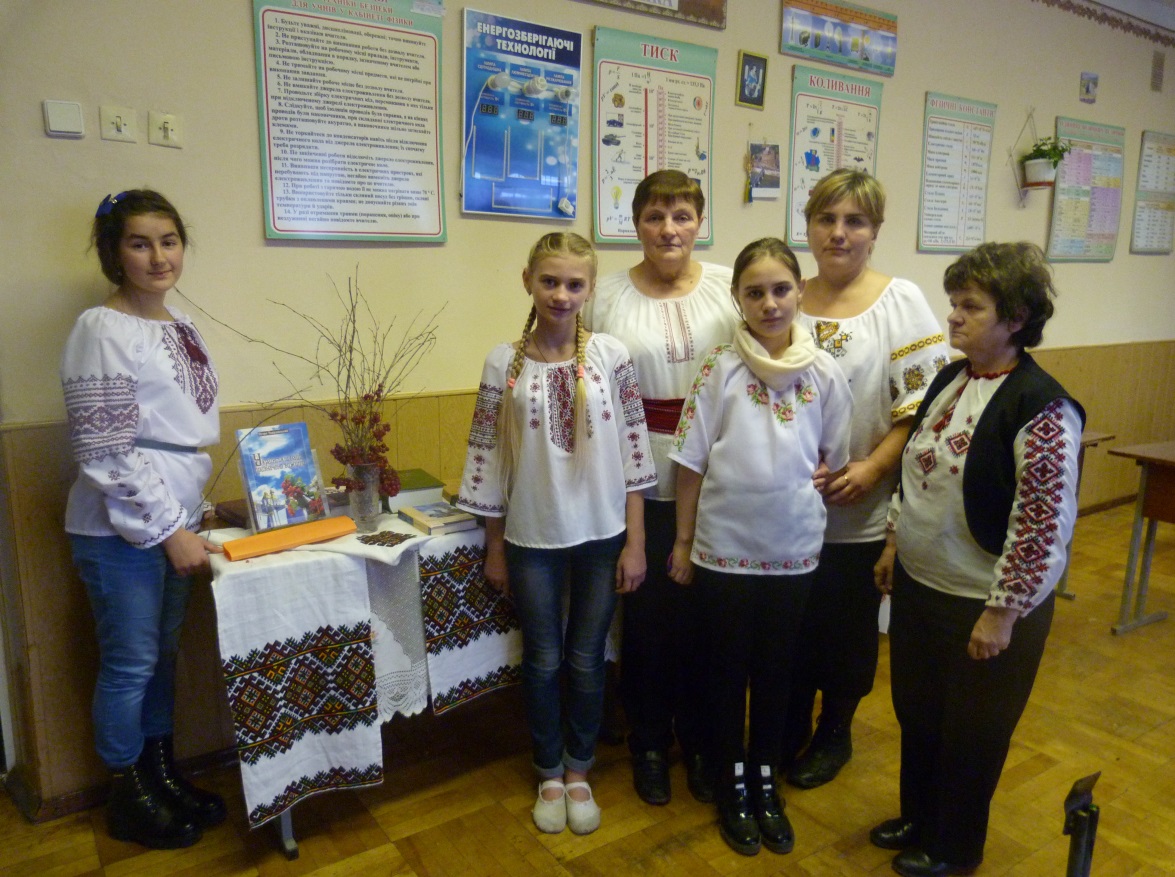 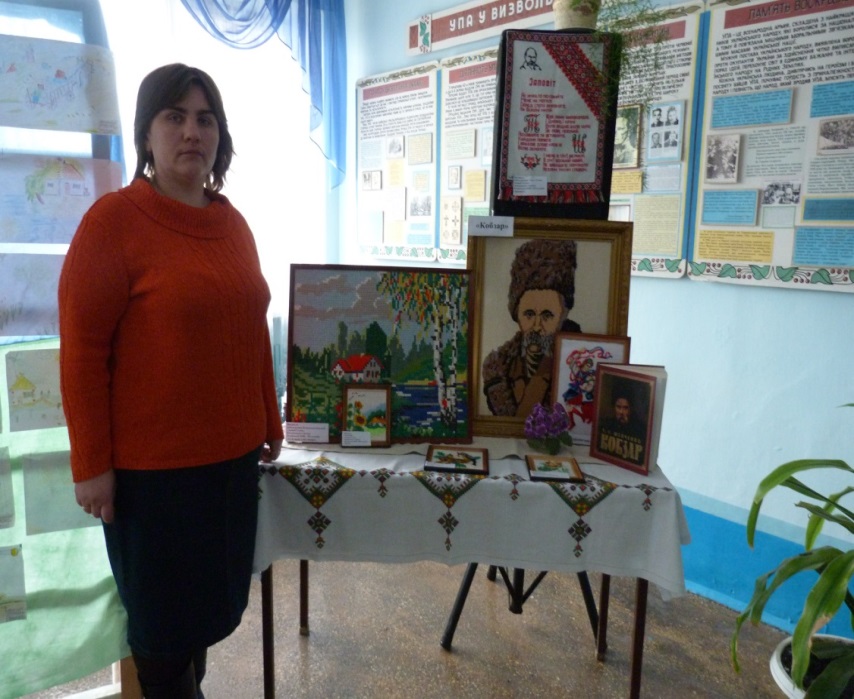 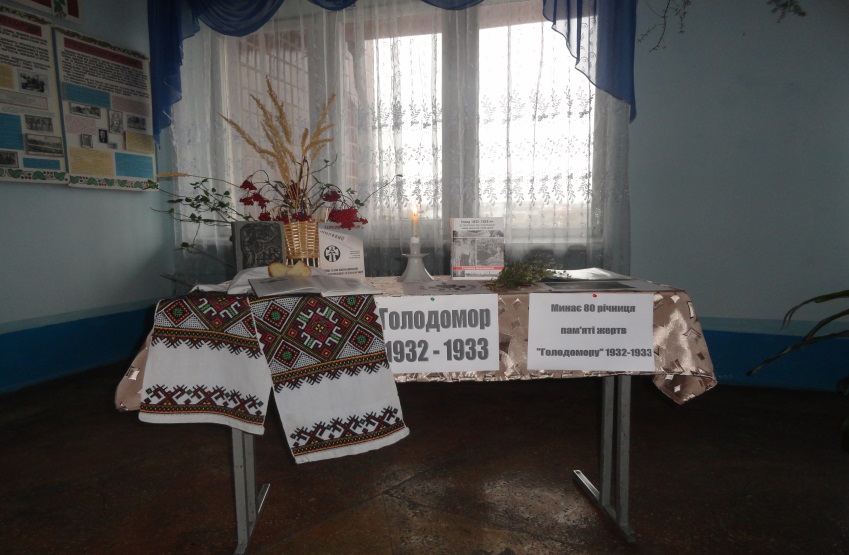 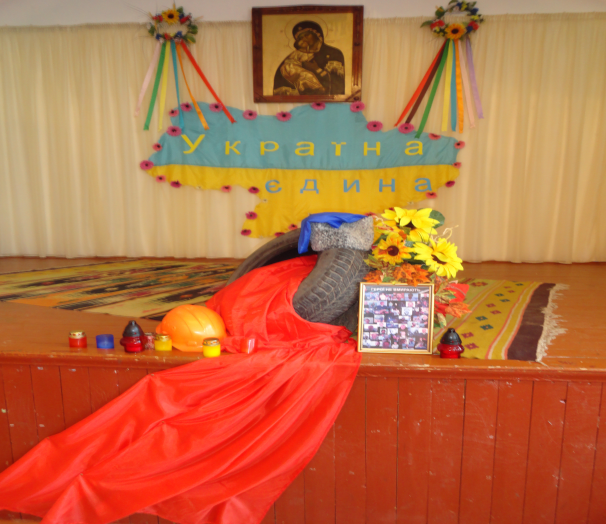 Духовність – храм душі людської
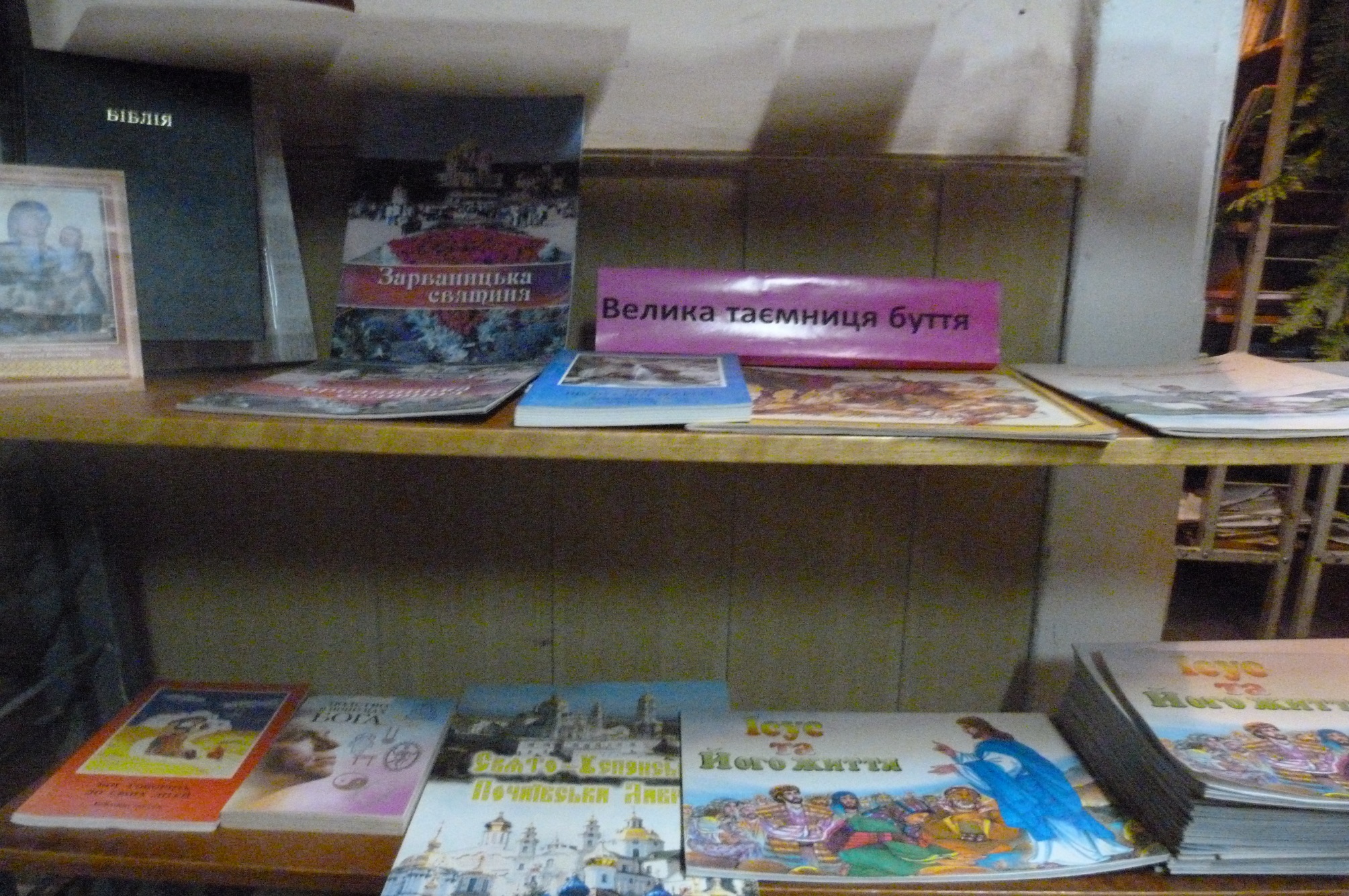 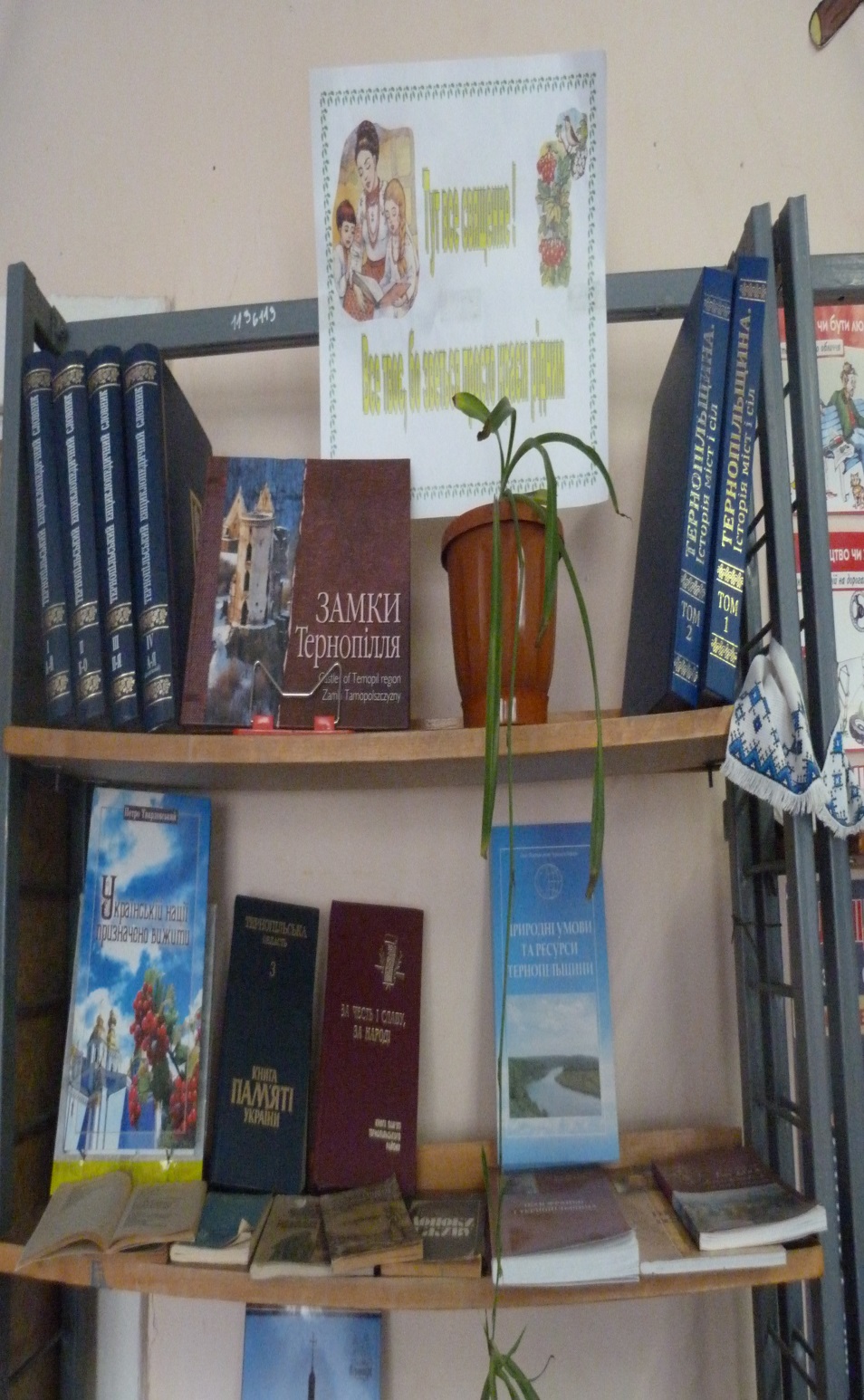 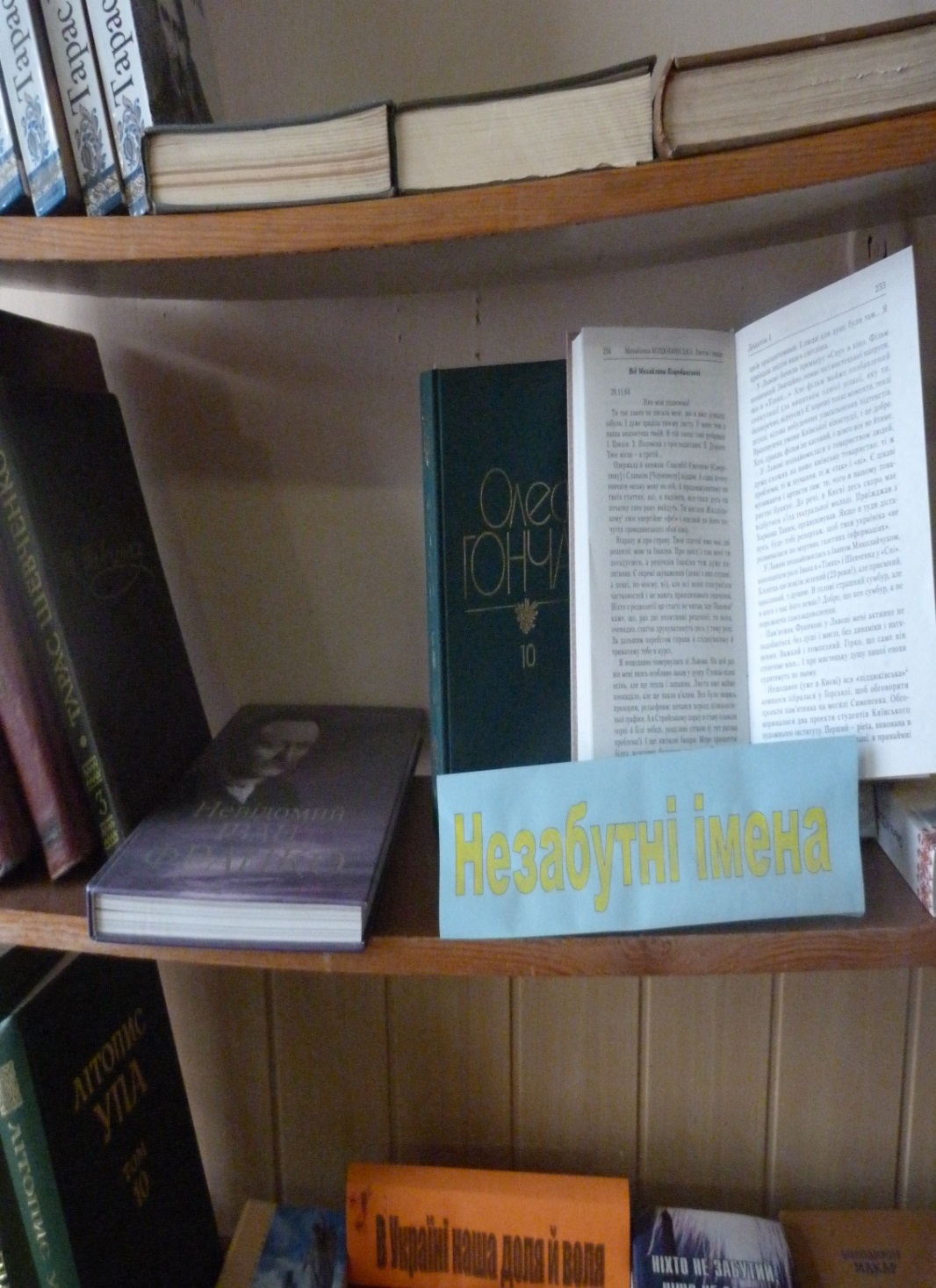 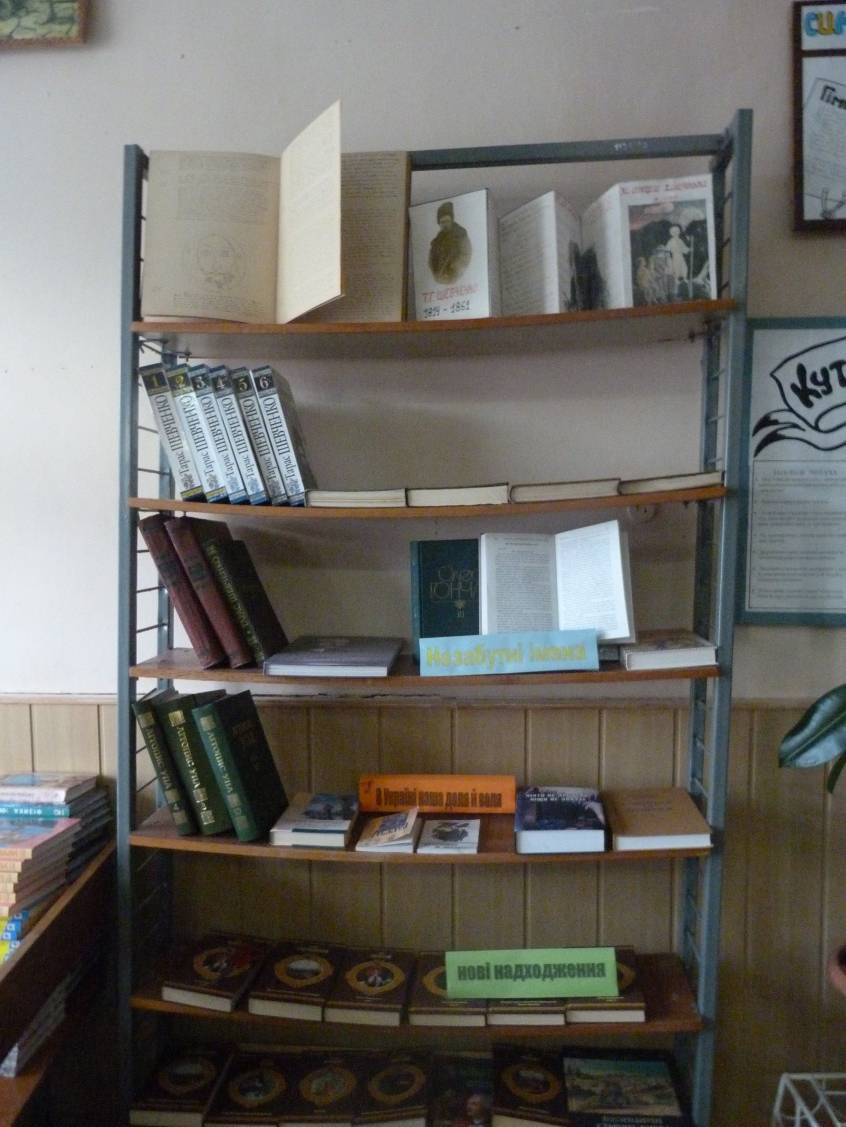 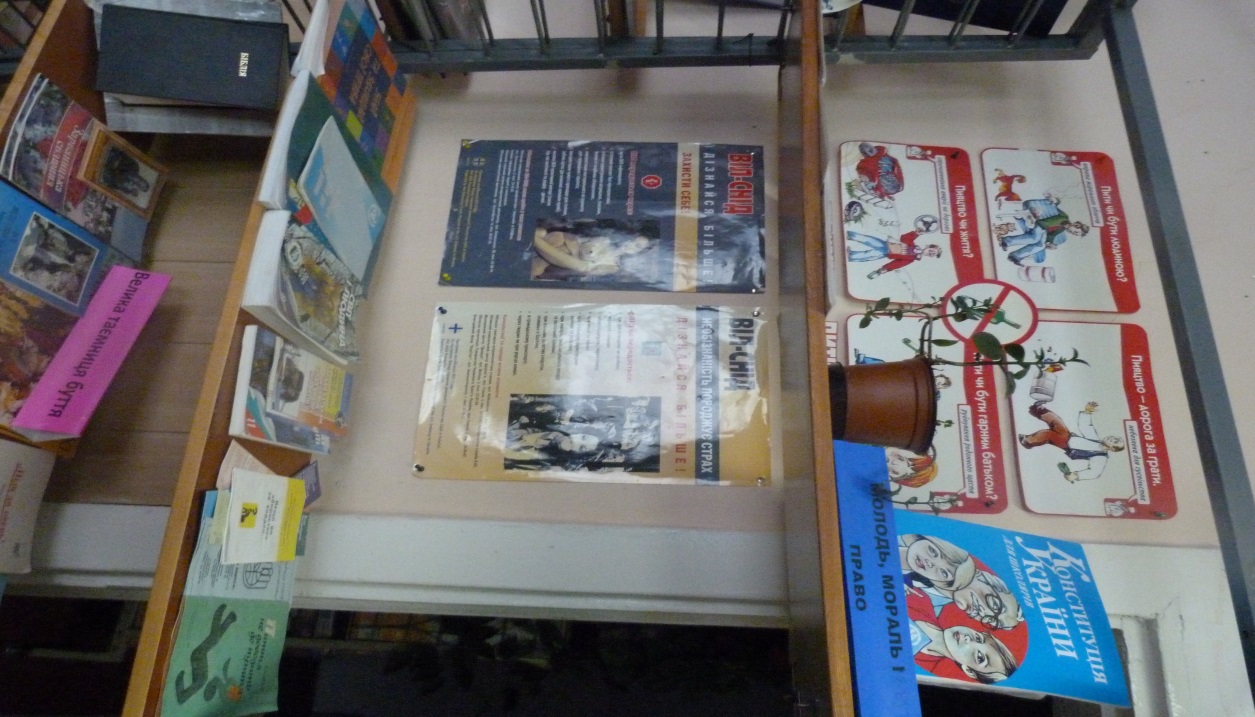 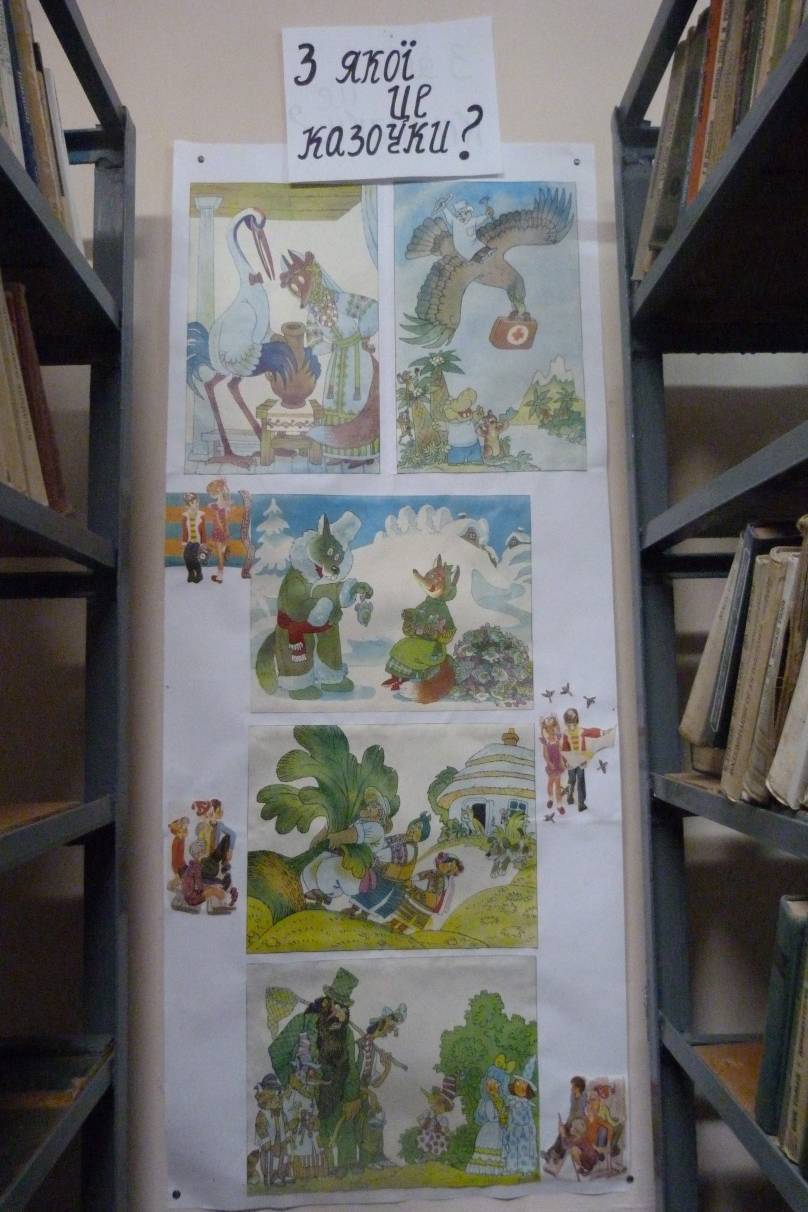 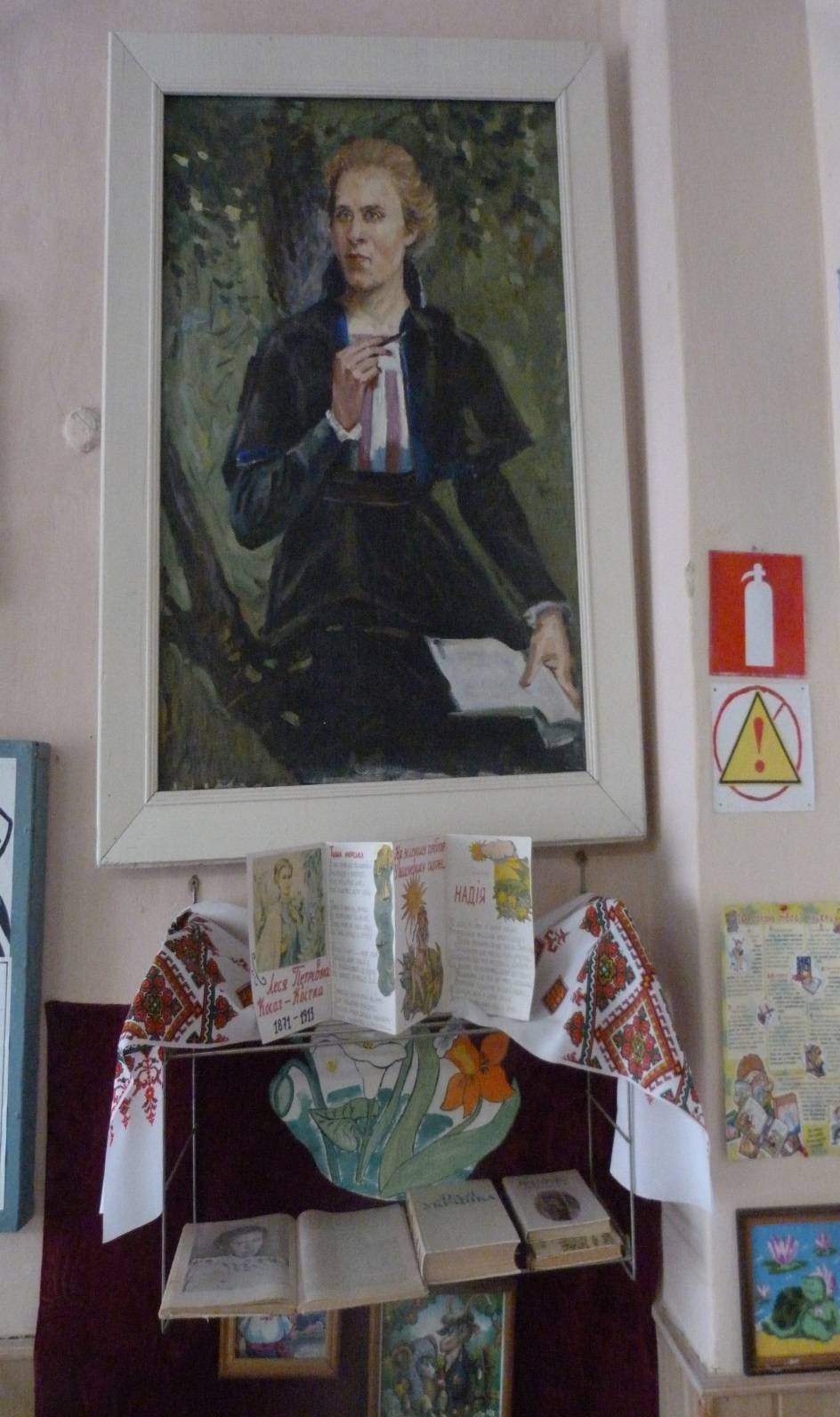 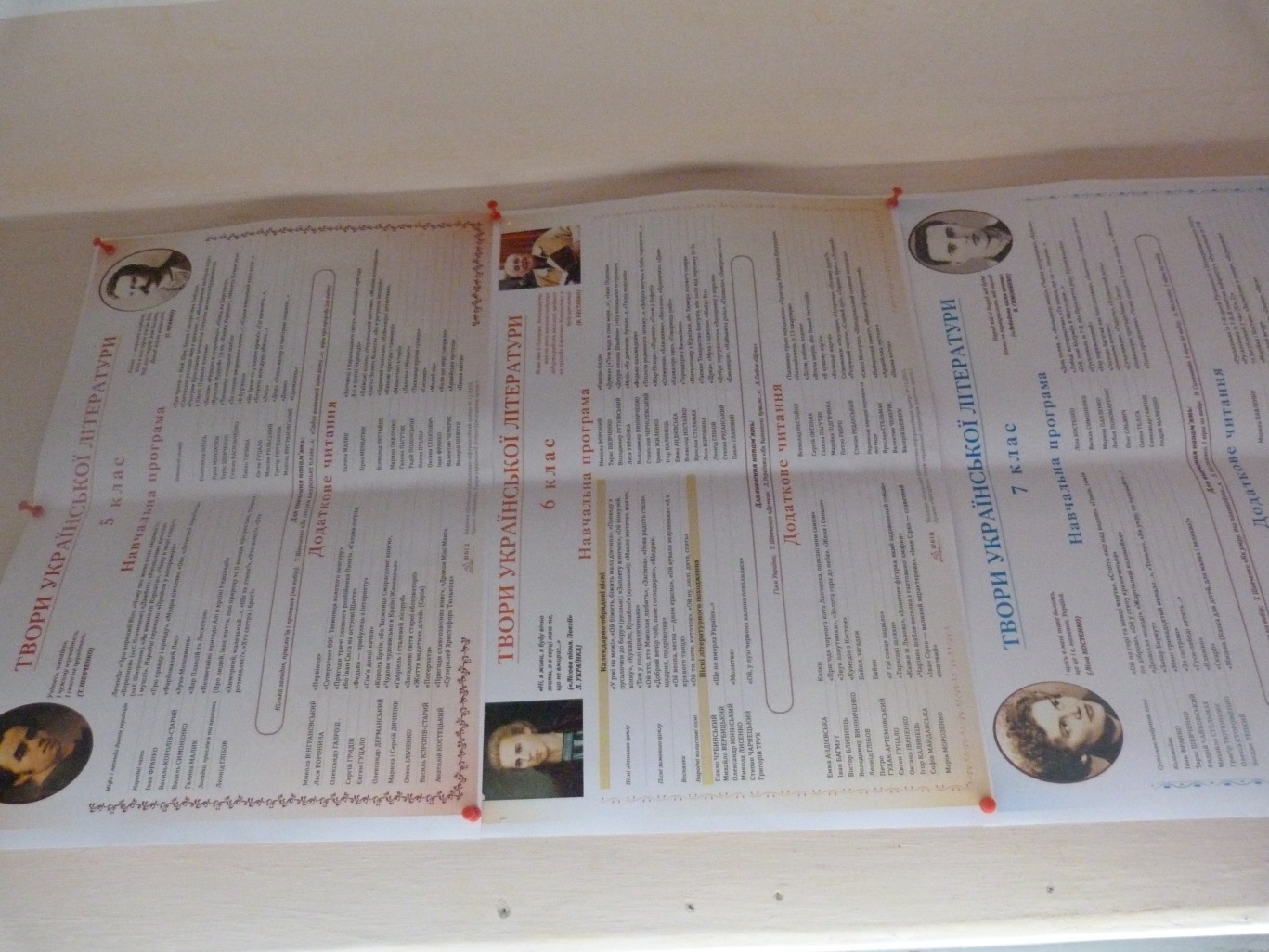 Літературний вечір  пам’яті  Левка Крупи
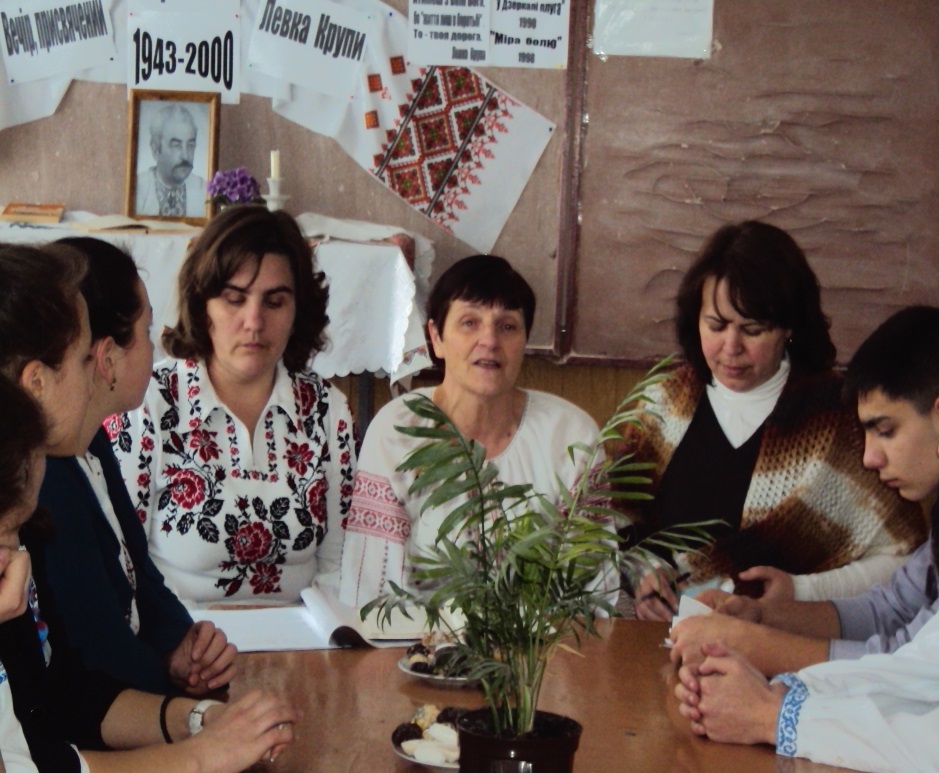 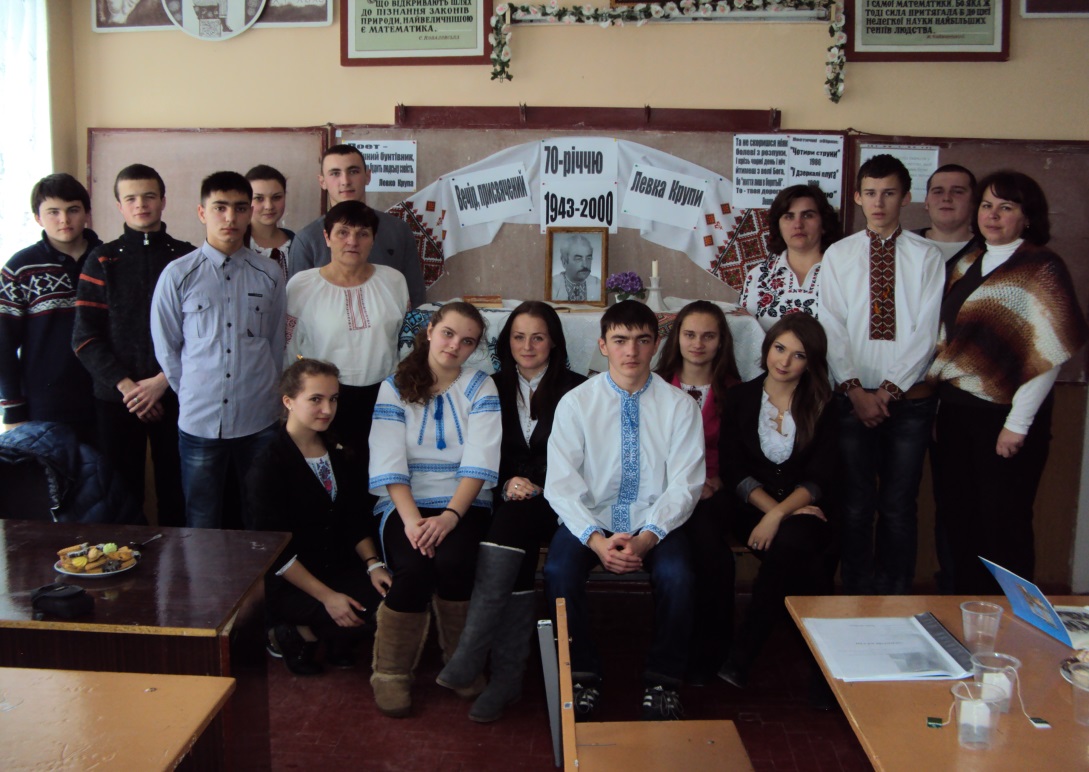 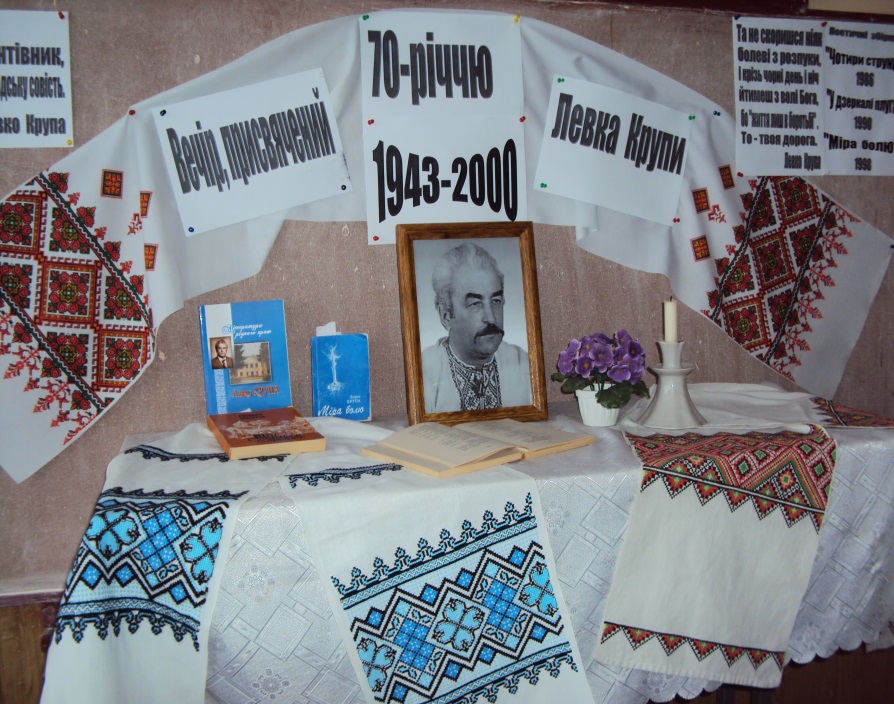 БІБЛІОТЕЧНИЙ УРОК: «ЖИТТЯ І ТВОРЧІСТЬЛЕСІ УКРАЇНКИ»(У ФОРМІ КРУГЛОГО СТОЛА)
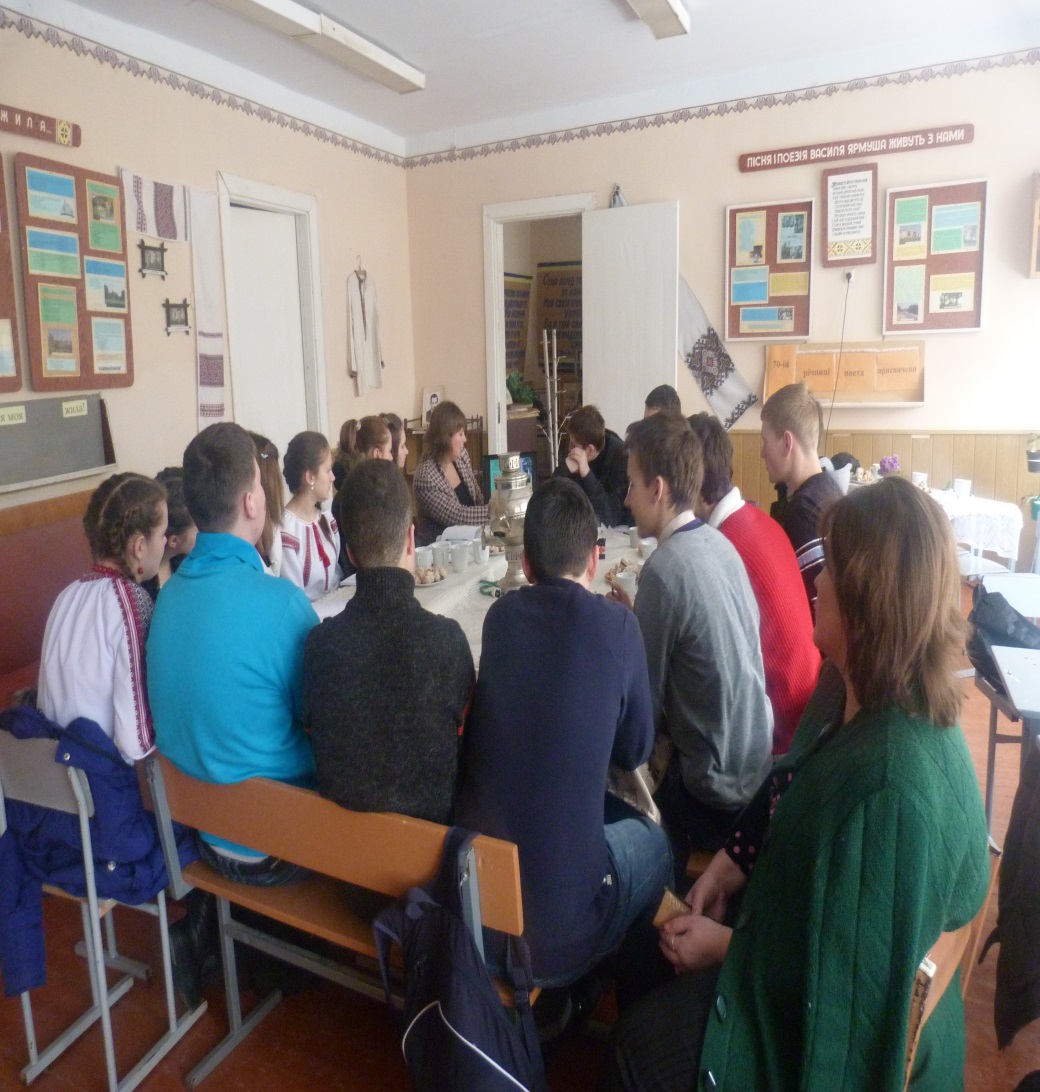 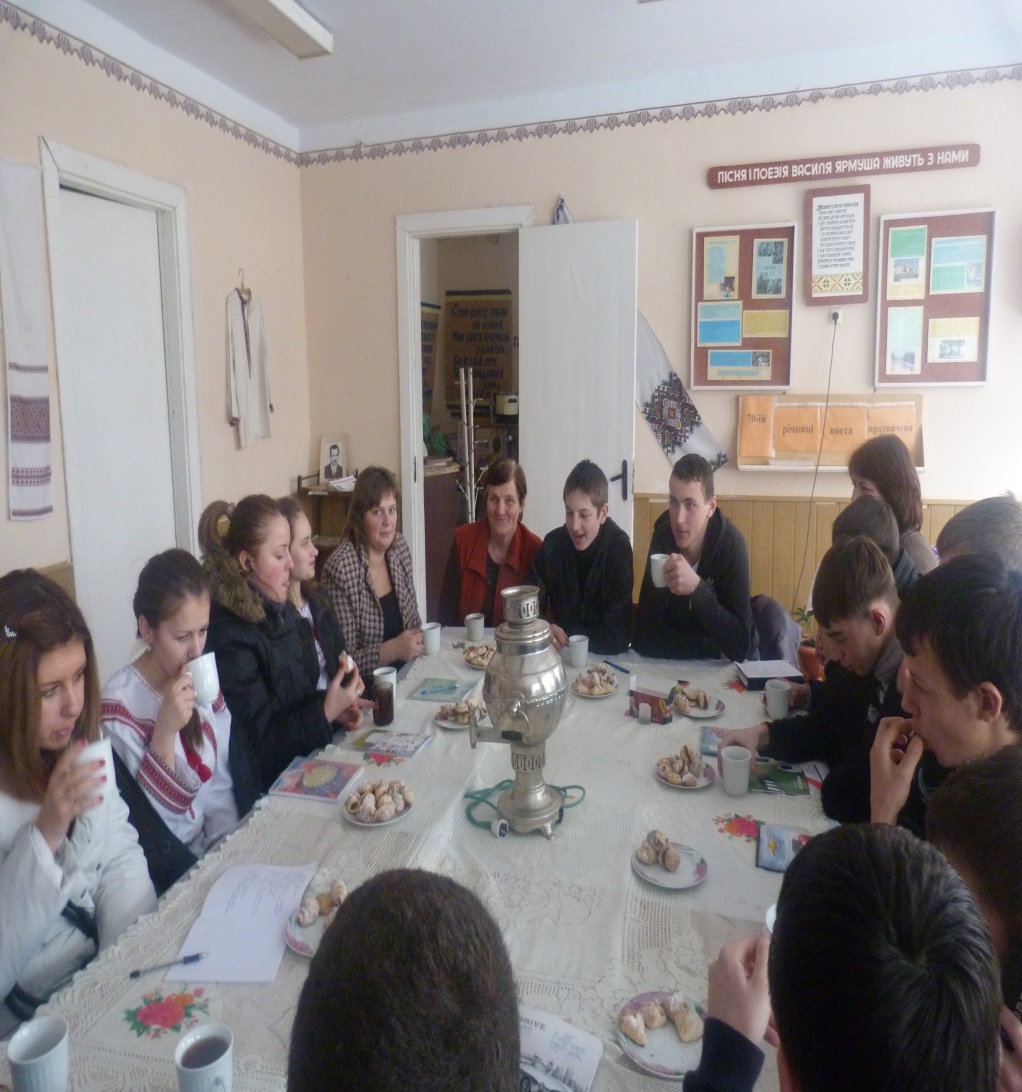 Проектна робота «Книга скаржиться, книга дякує»
Мета: Закріпити знання дітей про історію виникнення книги,як слід поводитися з книгою. Розвивати інтерес до художньої літератури і реставрування книг, удосконалювати усне мовлення. Виховувати любов до книги, потребу в читанні, культуру читання, прищеплювати знання та вміння бережливого поводження з нею.
               З’ясувати, чи уважно діти слухають і читають. Виховувати вміння працювати у колективі
Крок.1.Екскурсія шкільною бібліотекою.
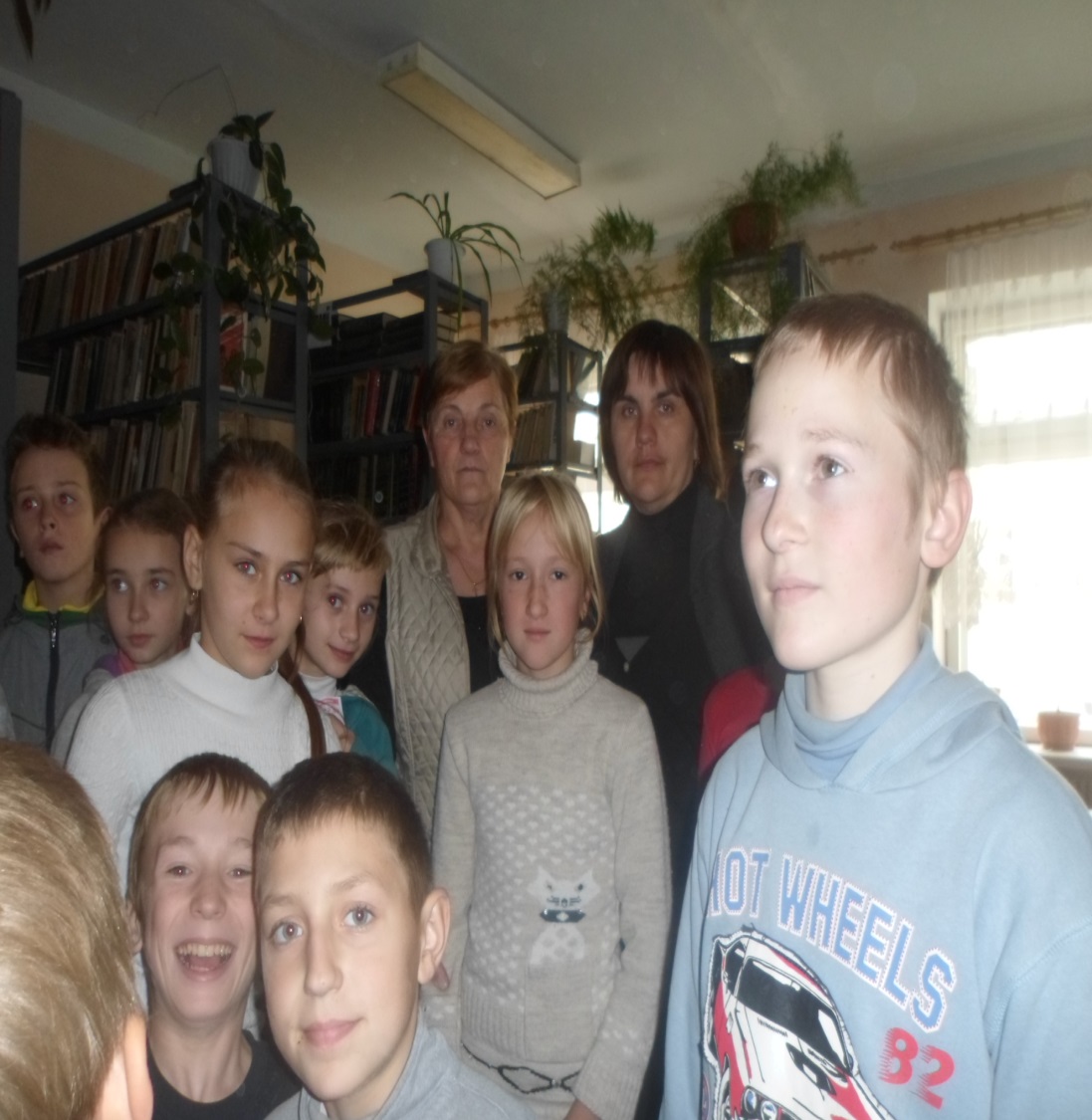 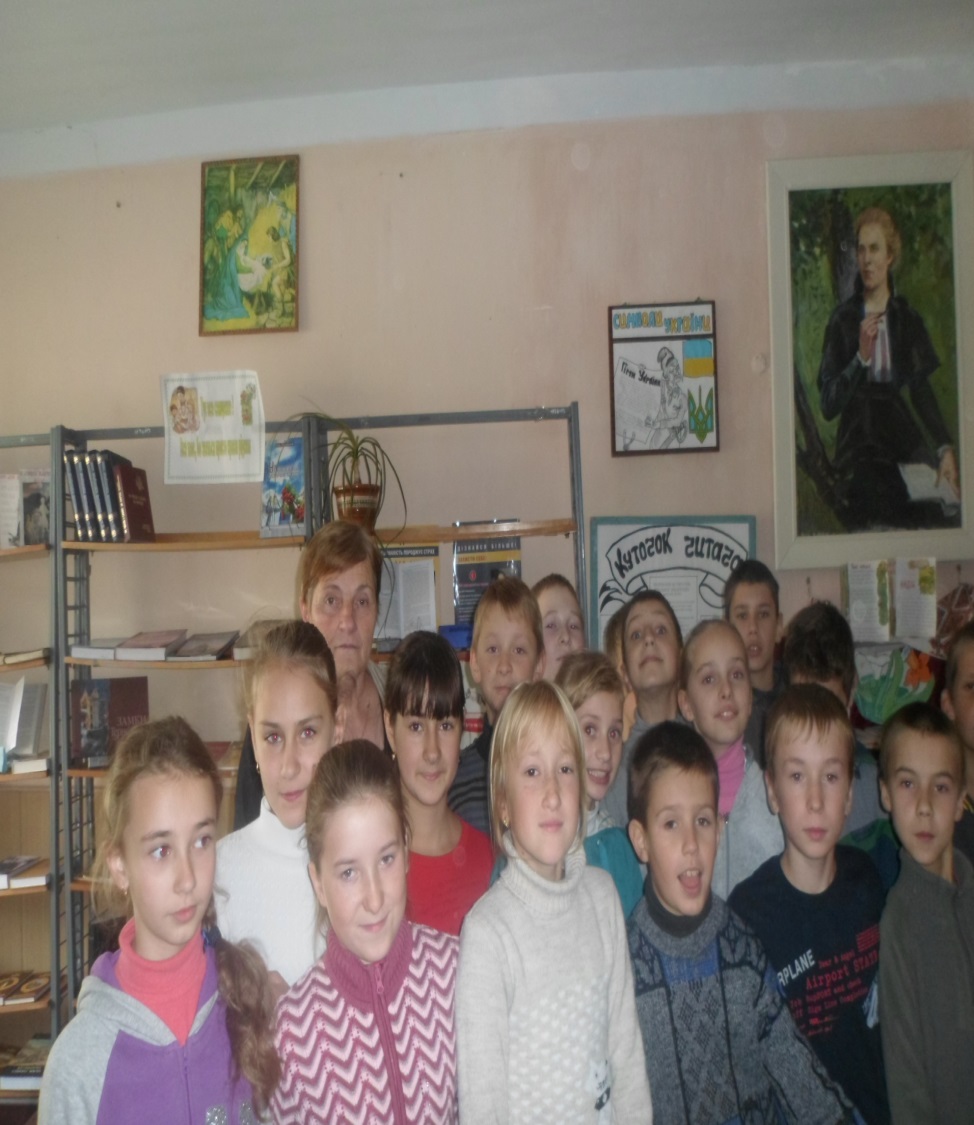 Крок 2. Екскурсія Острівською сільською бібліотекою.
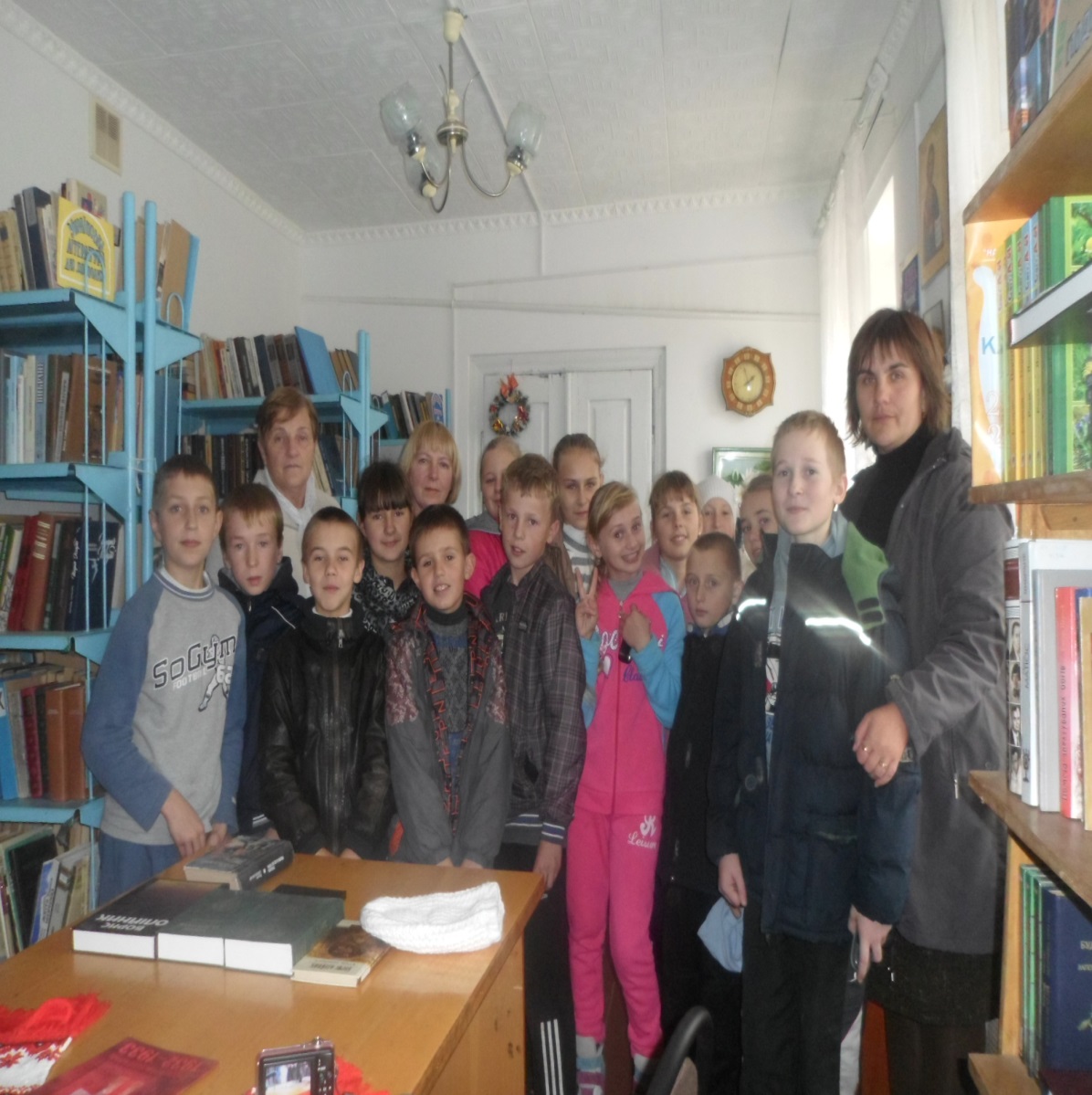 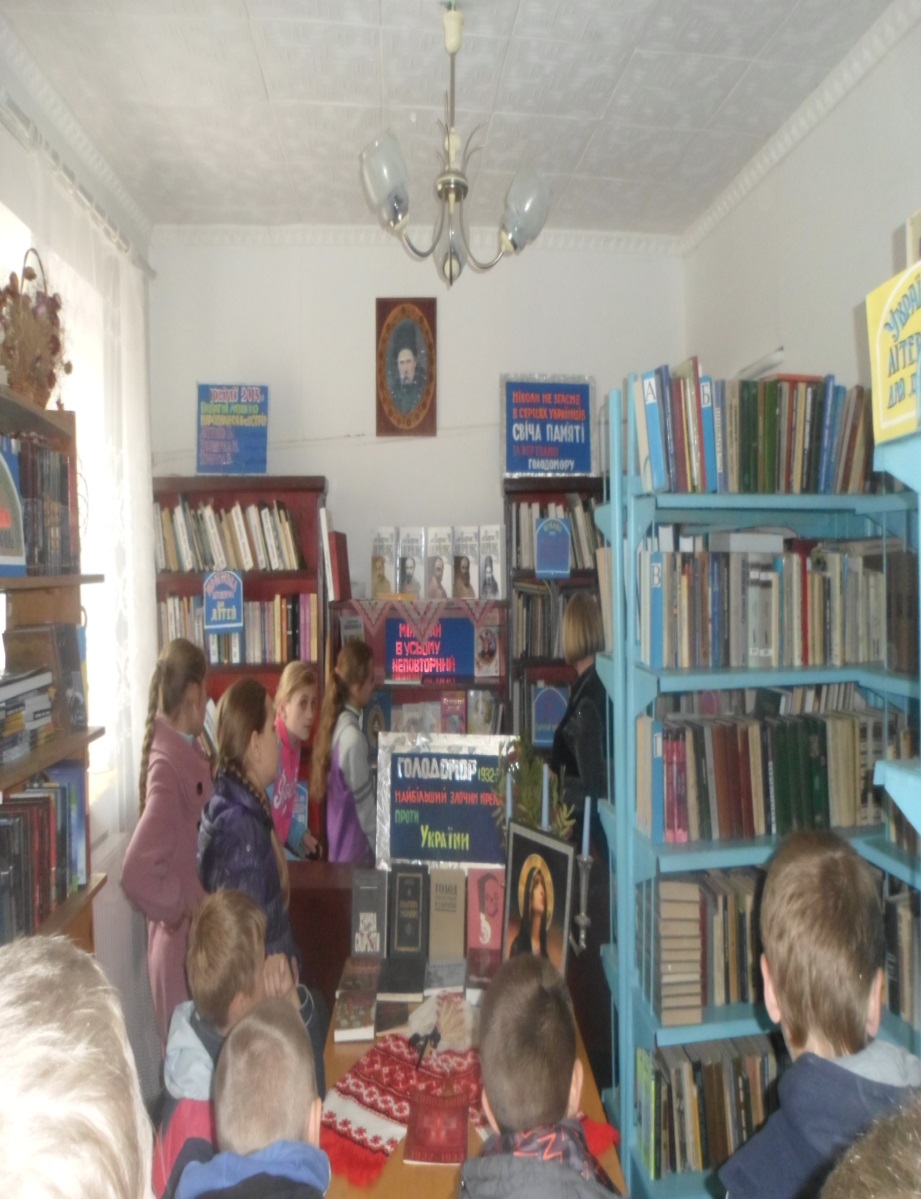 Крок 3. Екскурсія у Великоберезовицьку сільську бібліотеку.
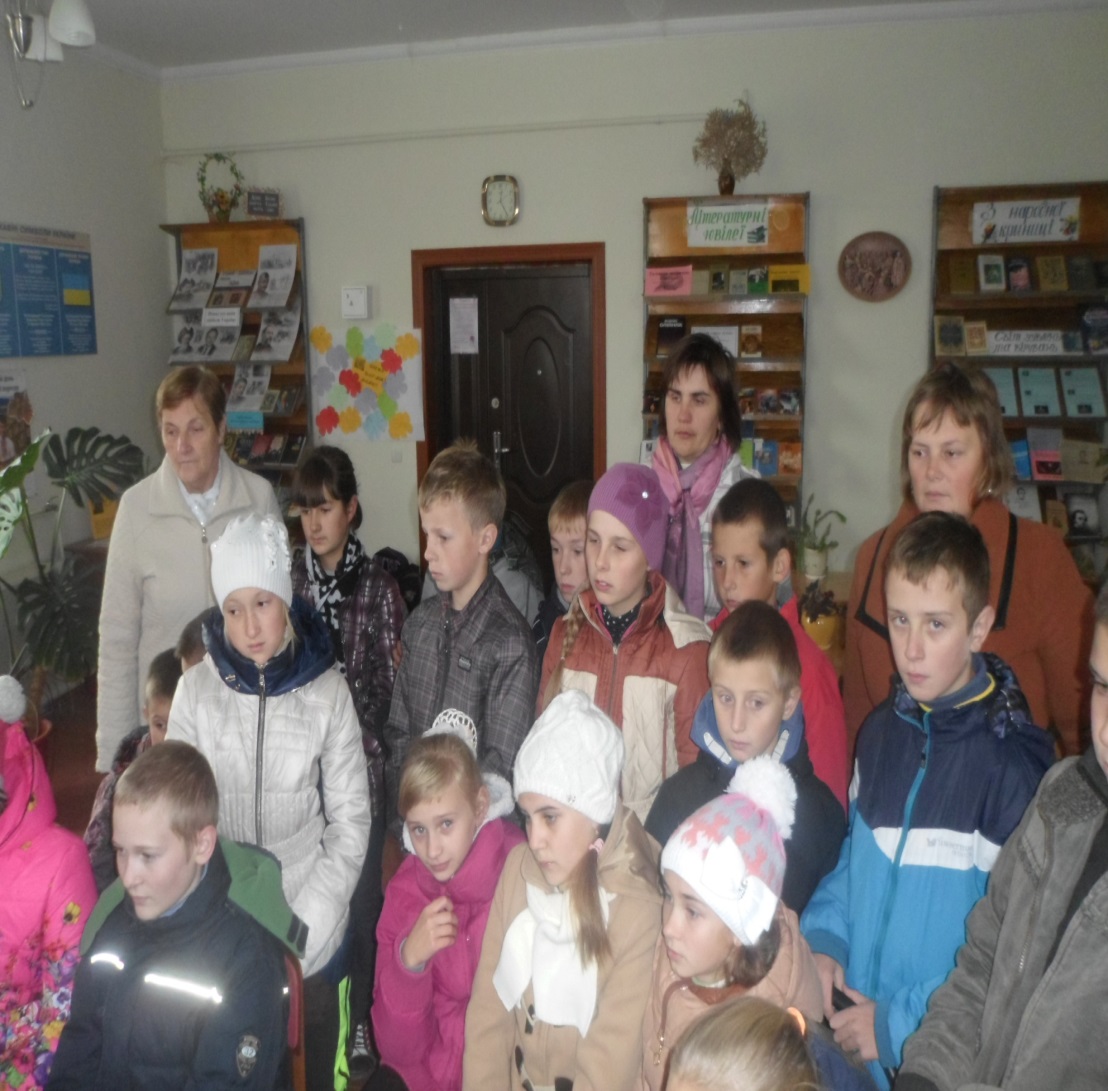 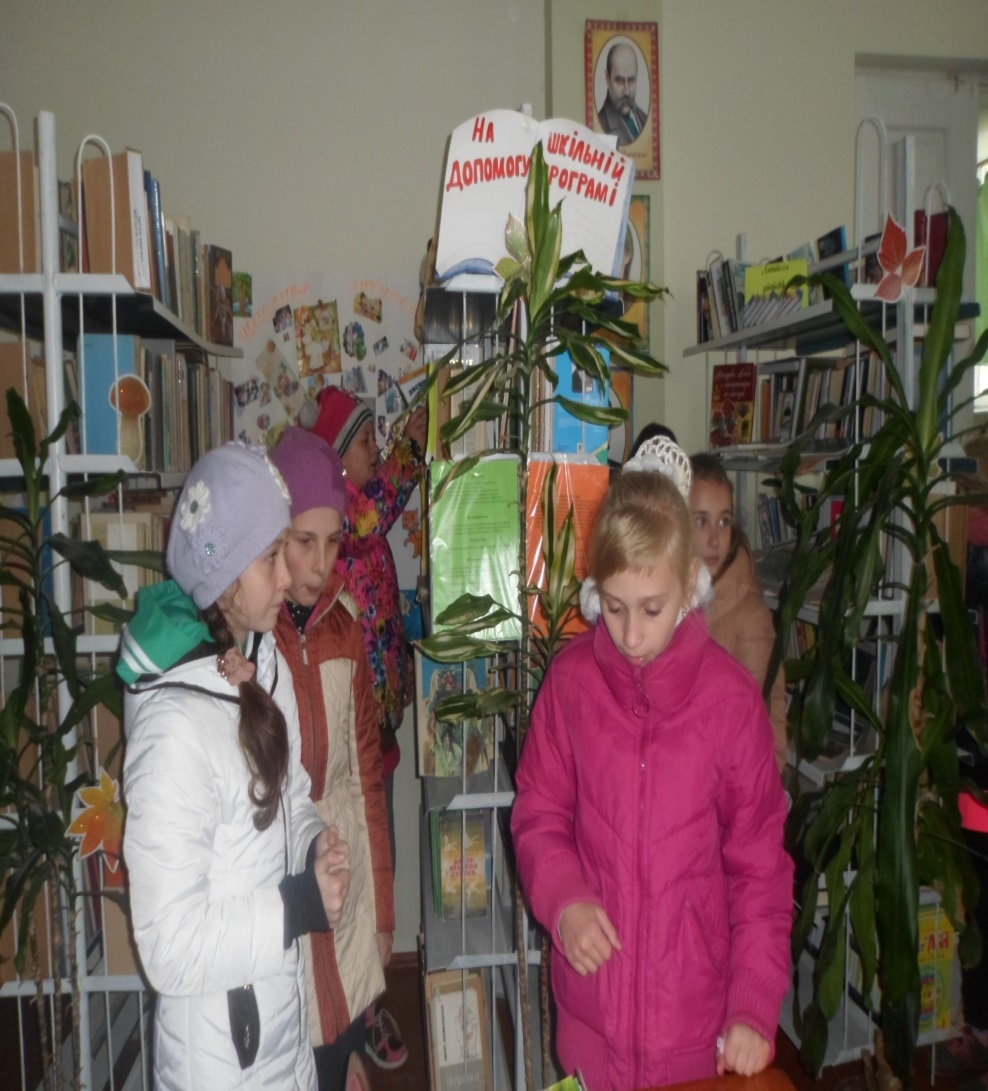 Крок 4. Рейд збереження підручників.
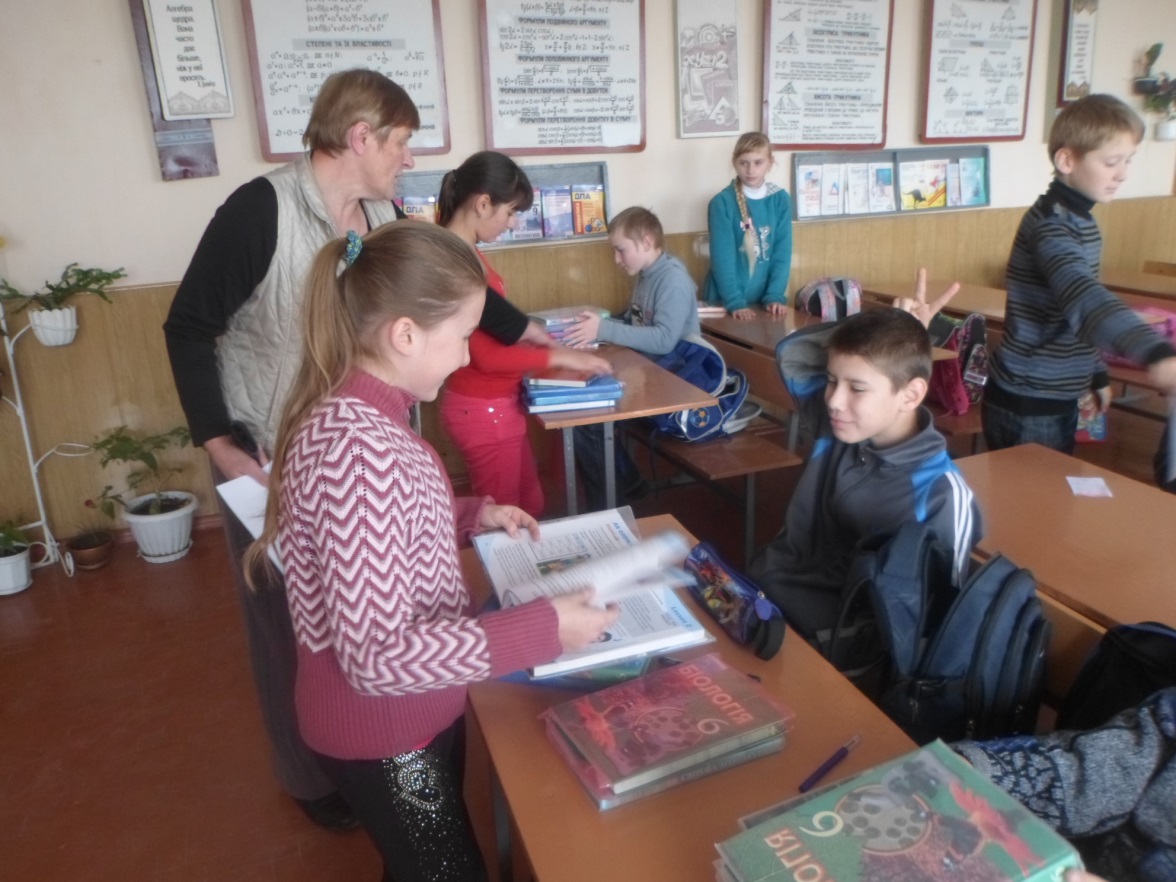 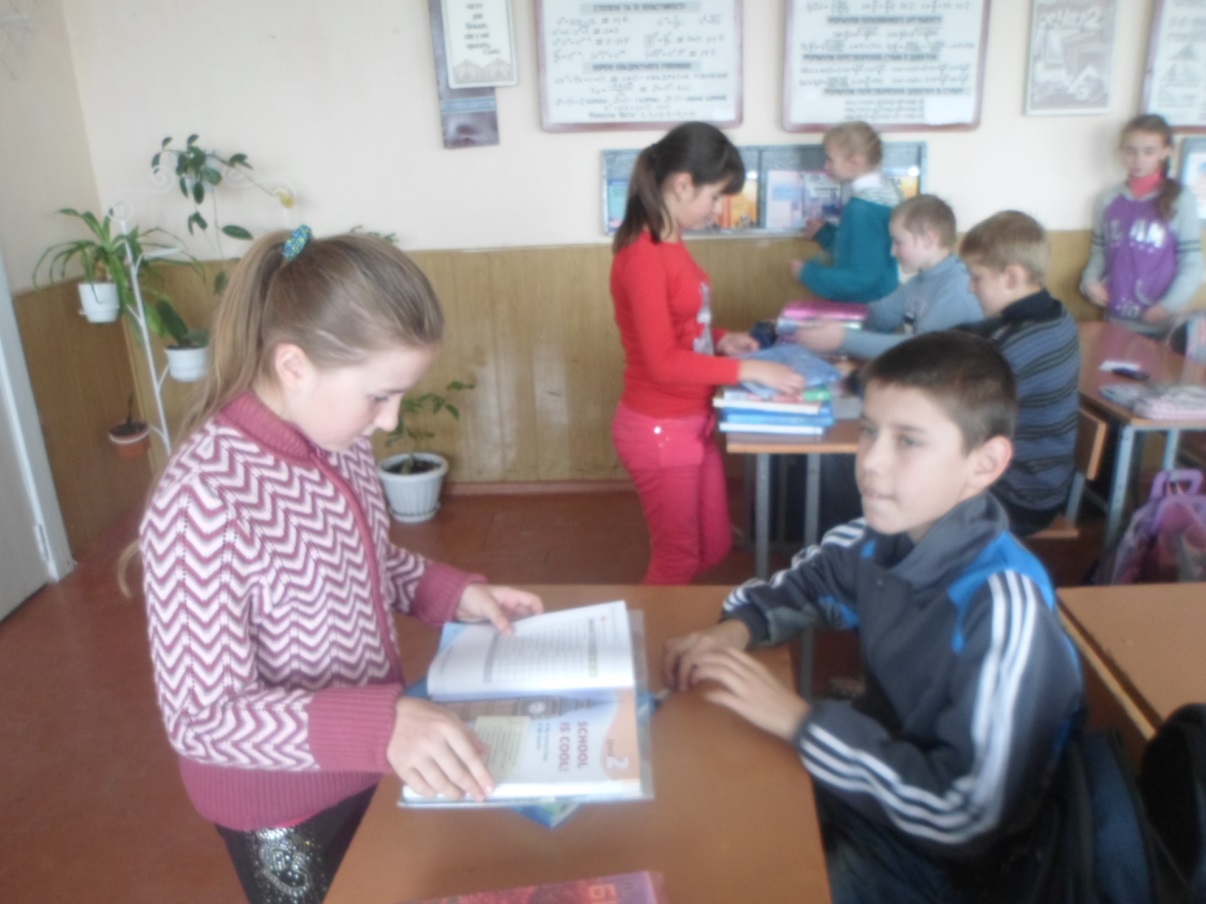 ПІДВЕДЕННЯ ПІДСУМКІВ.
Виховний захід «Книга скаржиться, книга дякує».
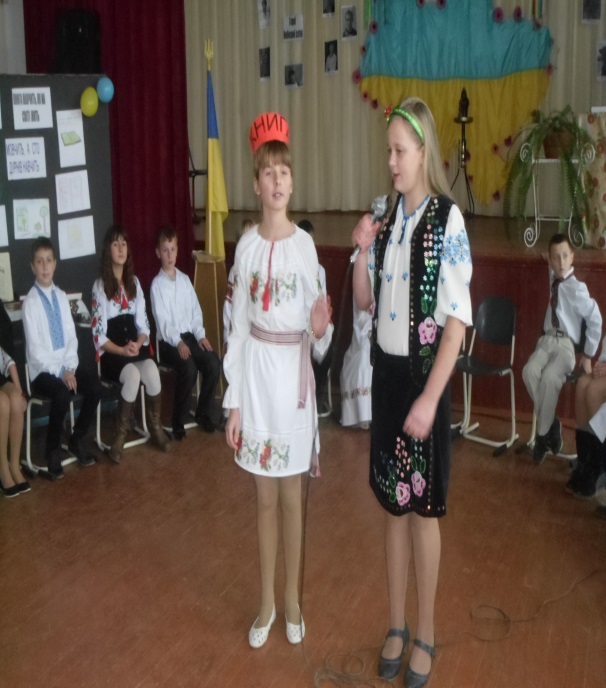 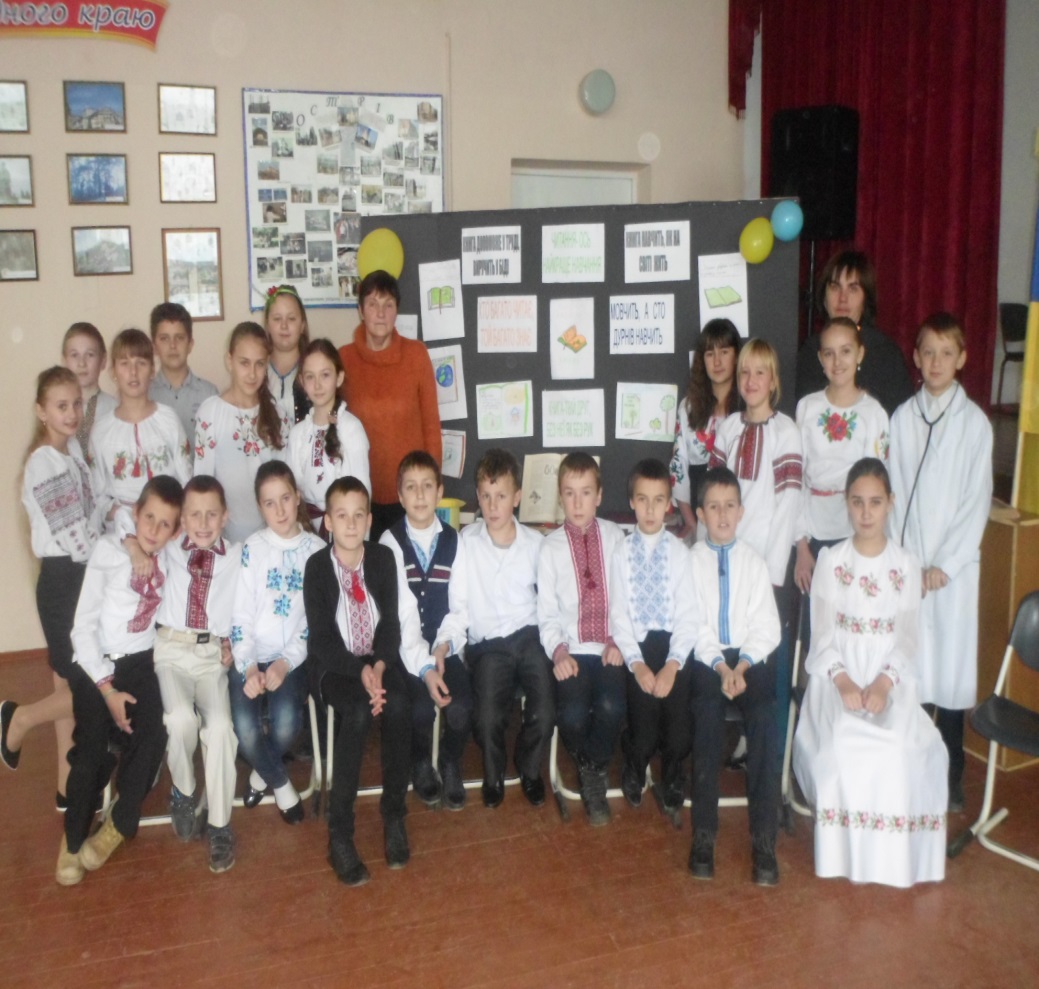 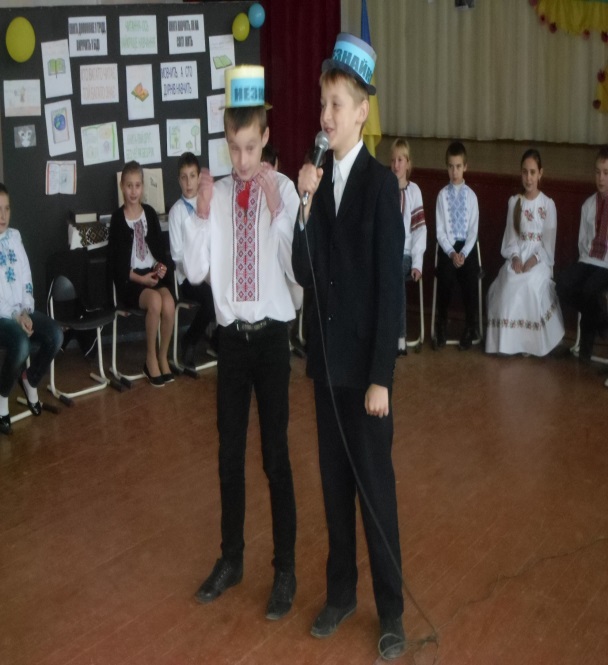 СПІВПРАЦЯ З КЛАСНИМИ КЕРІВНИКАМИ
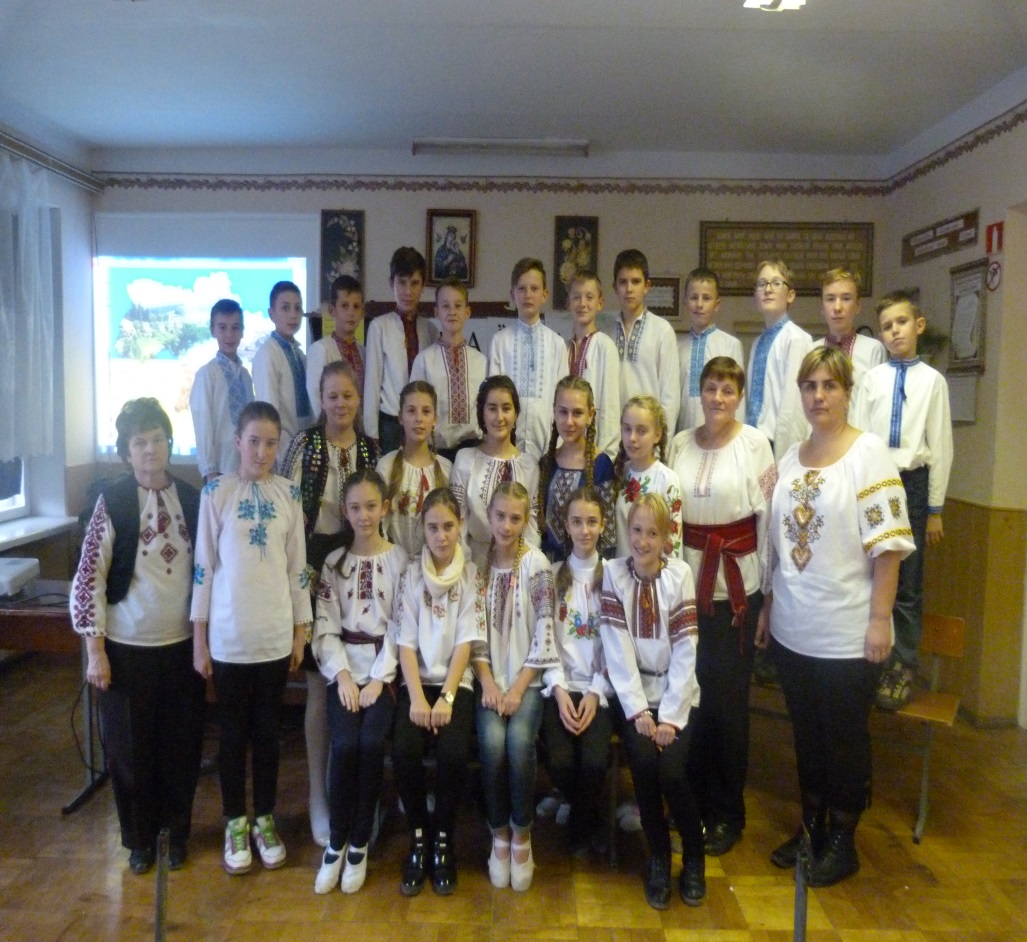 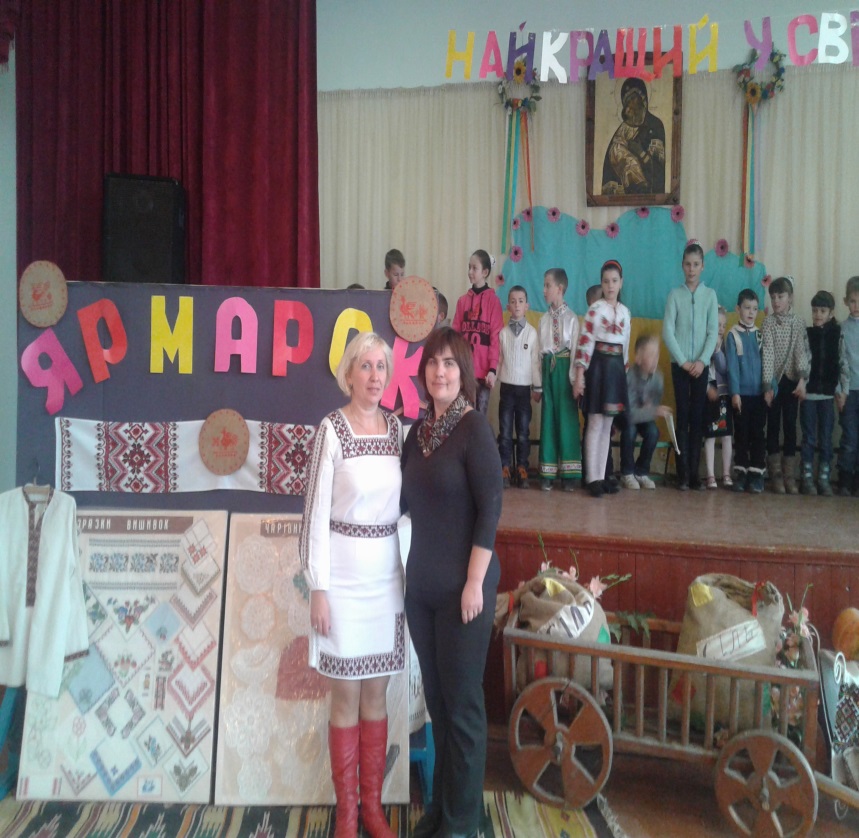 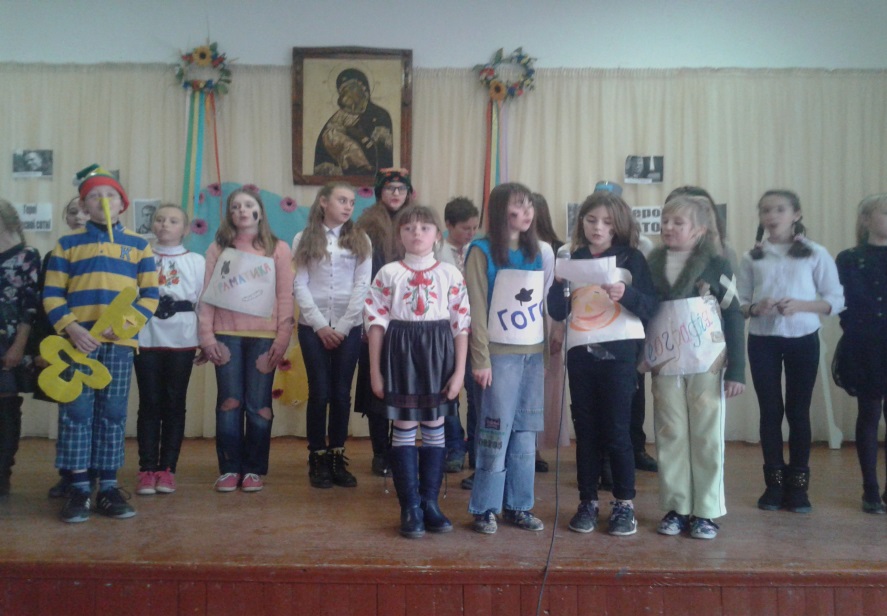 Районний семінар бібліотекарів
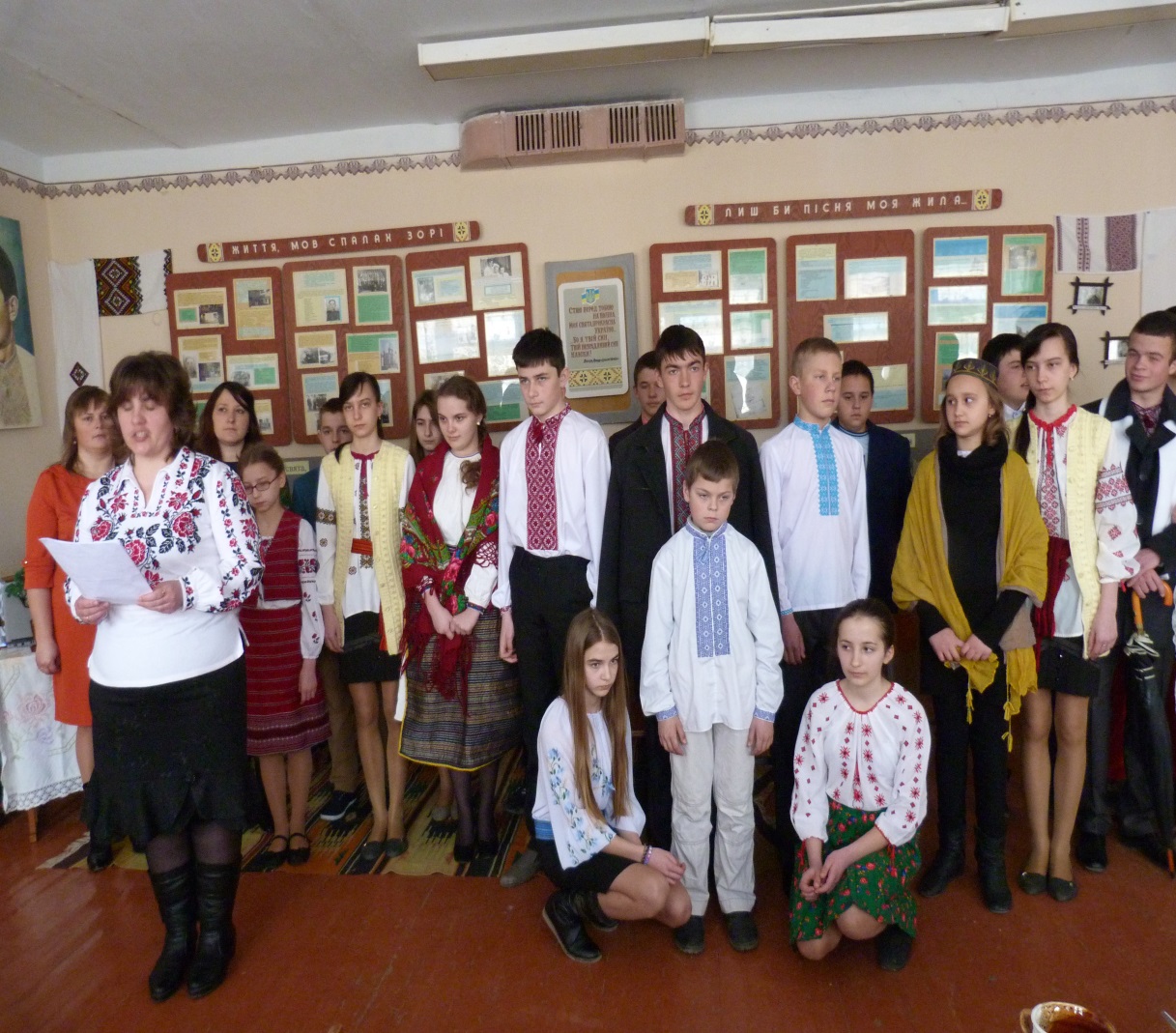 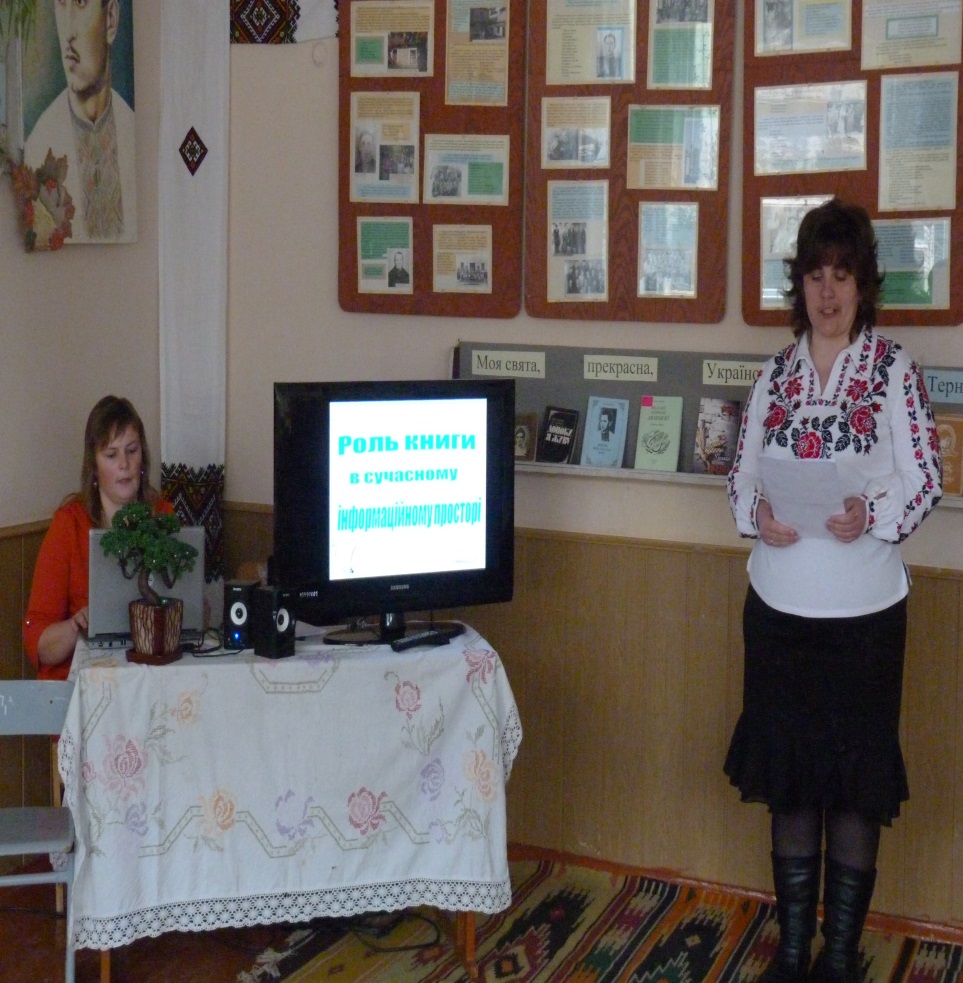 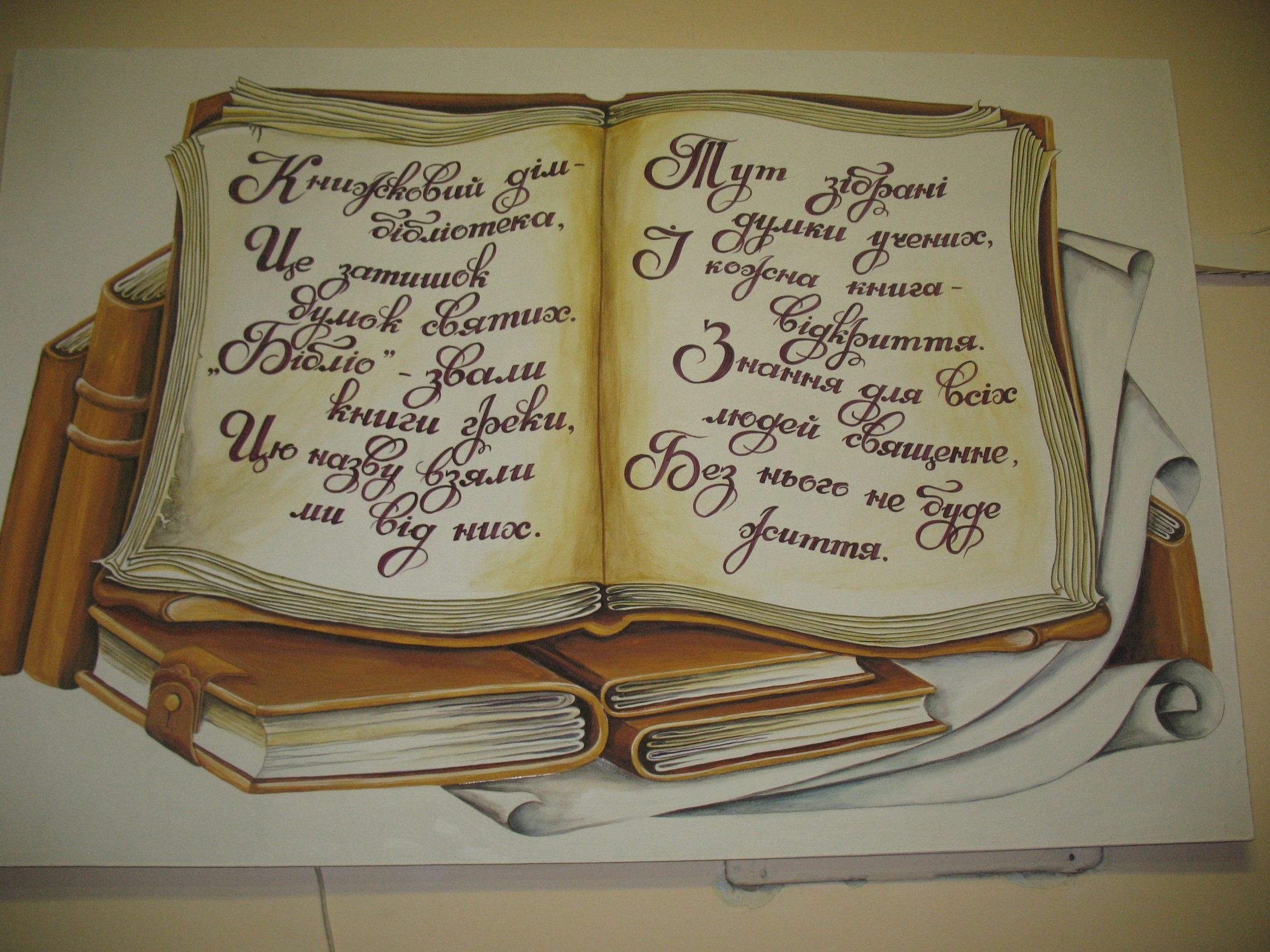